The Adventures of a KeyStroke
An in-depth look into Keyloggers on Windows
1
What you will learn?
2
Completing this training, you will be able to:
Use a kernel debugger for malware analysis,
Understand the threats posed by keyloggers,
Detect / Remove all kinds of keyloggers,
Understand how a keylogger works in greatest detail,
Be prepared to Advanced Persistent Threats!
We will cover a lot of OS Internal structures.
Without dealing with OS Internals, you can’t be sure that your system is clean.
Who am I?
3
Emre TINAZTEPE
Ex military:
Maltepe Military High School (21 / 421)
Turkish War Academy (8 / 838)
Passed half of his life in the army (First Lieutenant)
Resigned 3 years ago.
Low level guy who likes to deal with OS Internals
Currently leading Comodo Malware Analysis Team
Responsible of malware analysis and mobile av dev.
Methodology
4
Hard to easy because it all starts at hardware 
If you have question, just interrupt me.
Hands on labs combined with theory.
Why keyloggers?
5
Because keyboard is the device you command your computers.
Logging keys from a PC provides the malware authors with great power. 
Best way to gather intelligence.
Russia is said to be switching to “typing machines” in critical institutions.
Best way to get rich 
[Speaker Notes: Let’s talk about the criticalness of Keyloggers.]
Before we begin
6
Please download these files:
Materials: http://bit.ly/1aLVnOI (pass: infected)
Labs: http://bit.ly/16FZ73t
Please turn your AV/Windows Defender OFF!
VirtualBox
7
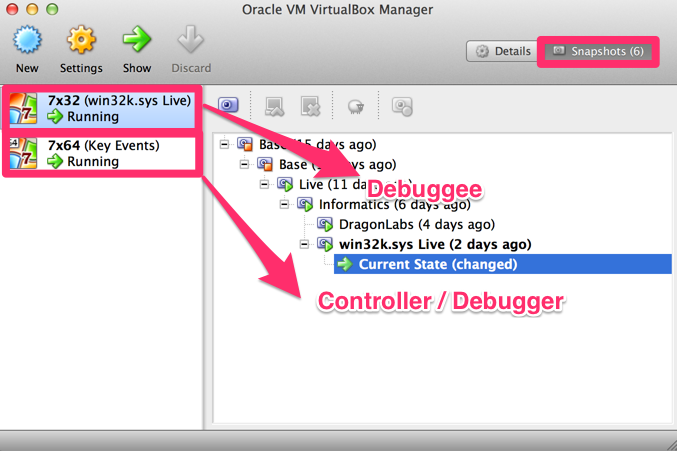 [Speaker Notes: Best free virtualization software!
Supports snapshots
We will be debugging a Windows 7 x32 machine (debuggee) using a Win 7 x64 machine (debugger).
32 bit should not be turned on alone. Turn on x64 then x32.
2 modes => Normal / Kernel Debugging

Labs:
	Click snapshots button
	Select the last one
	Click “Restore” button
	Untick “Create a snapshot of current state”
	Run x64 machine
	Run x32 machine, beware the RED walpaper of the victim machine]
Window Detective
8
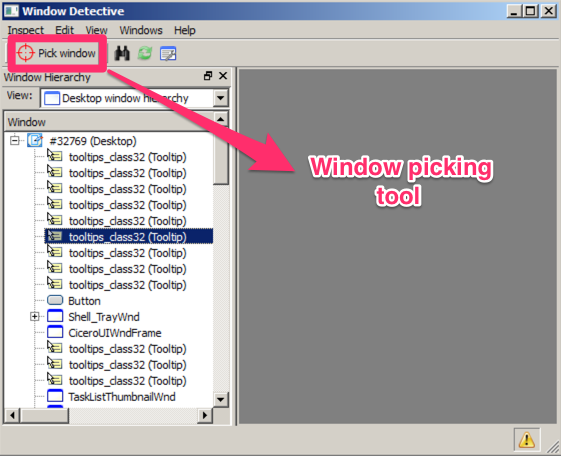 [Speaker Notes: A window inspector. 
Supports displaying window messages processed by a window.
Right click into the selected window entry for messages.

Lab:
	Run Notepad.exe
	Align Window Detective and the Notepad side by side.
	Click the picker tool and select Notepad’s window.
	Select “Notepad” from the Window Pane
	Right click on it and select “Messages”
	Hover your mouse over Notepad.exe
	See what happens…]
API Monitor
9
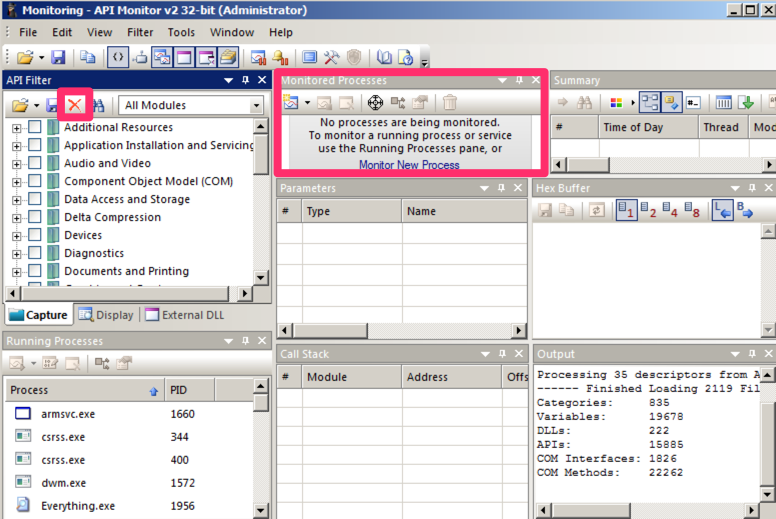 [Speaker Notes: Powerful tool for dynamic analysis, one of my favorite tools.
A lot of useful features with ability to display API parameters
Easy to use with process tracking feature.

Lab:
	Fire up “API Monitor”
	Wait for it to load API definitions
	Click on “Clear Capture Filter” for removing old filters
	Click on “Find” button and write “GetMessageA”, check it.
	Do the same for “GetMessageW”
	Dismiss any other process if one pops up and run “Notepad.exe”
	Click “Monitor” button
	Take a look at the “Summary” window
	Remove the cursor from Notepad by clicking Taskbar. 
	Watch the idleness.
	Move your mouse over the notepad and observe how it gets the messages.
	Now press “A” a few times and take a look at the “Parameters” window (MSG parameter)]
Rootkit Unhooker
10
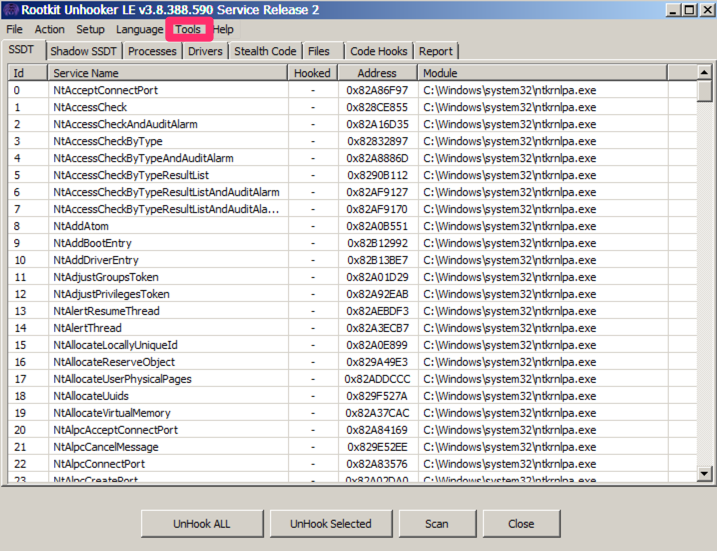 [Speaker Notes: Great anti rootkit tool.
Detects even the lowest level malware modifications
Also able to fix them!!!
Only supports 32bit and it is discontinued 

Labs:
	Click on each tab, see what is inside.
	Click on “Tools” menu and select “Windows Hooks”
	It’s currently empty, but wait :)]
GMER / Tuluka
11
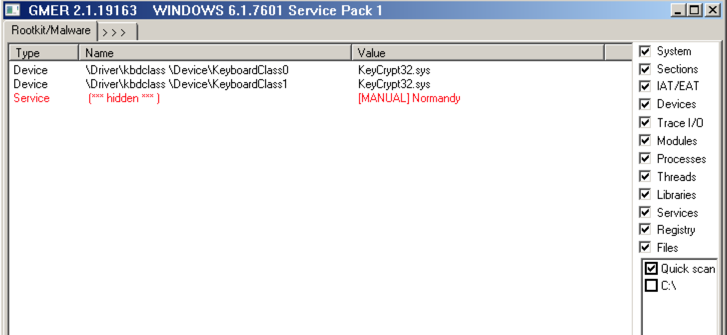 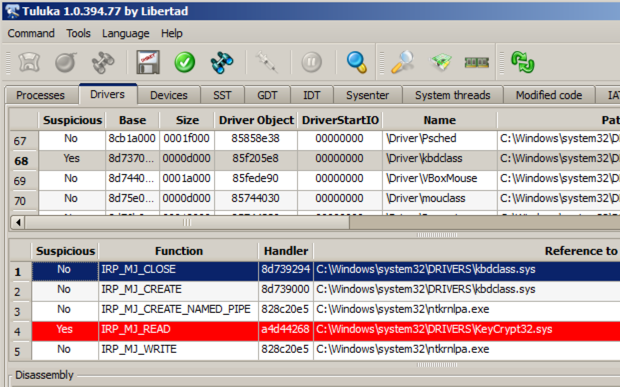 [Speaker Notes: Great anti rootkits also.

Labs:
	Click on each tab, see what is inside.]
Process Explorer
12
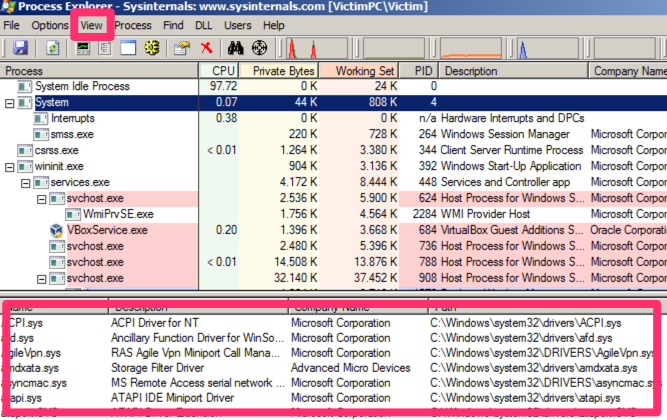 [Speaker Notes: One of the best tools for malware analysis
Superior features when compared to “Task Manager”
Used by nearly every malware analyst!


Labs:
	Click on “View” menu
	Select “Lower Pane View” -> DLLs
	Select the “System” process (the process in which most of the OS code runs
	Find the i8042prt.sys driver
	It displays the DLLs loaded by processes but also Drivers.
	Click on “Options” menu and select “Difference Highlight Duration”
	Click ın “View” select “Scroll to new Processes”
	Align it to the right side
	Run notepad.exe see how it’s highlighted on the Process Explorer (GREEN)
	Select notepad.exe from the list and make the lower pane a little wider.
	Go to “Materials/Keyloggers” folder
	Execute “KeyCap_orginal.exe” and align it left-bottom with Notepad on left-top.
	Re-select “Notepad” from the Process Explorer list
	Click “Install Hook” and observe “KeyCap_DLL.dll” being loaded into the Notepad.exe address space]
Windbg
13
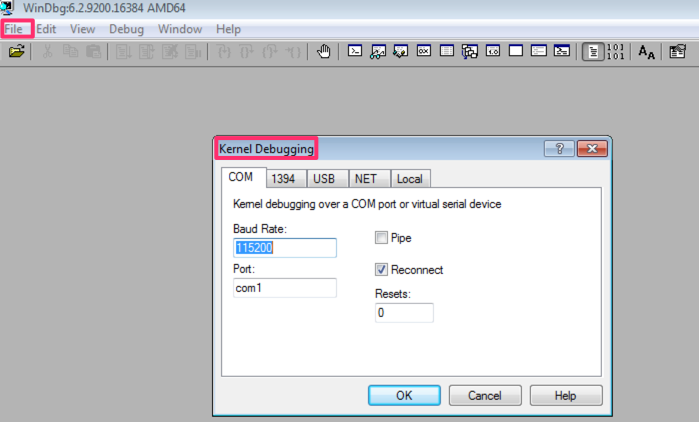 [Speaker Notes: Provided by Microsoft itself.
Most powerful debugger for malware analysis and kernel debugging.
Supports both user mode and kernel mode
FREEZES the Operating System when you click Debug -> Break.

Labs:
	Switch to the controller machine with the blue background
	Double click “Windbg” on the desktop
	Click on “File” menu -> Select “Kernel Debugging”
	Click “Reconnect” and make sure “Baud Rate” is 115200 and “com1” as port
	Before clicking on the “OK” button, make sure the RED VM is responsive (mouse your mouse and see it is)
	Click the “OK” button and click “NO” on workspace menu
	** Describe what is KERNEL DEBUGGING on the board
	Click “Debug” -> “Break” several times until you see something gets printed (10+ times )
	Click “Yes” to workspace question
	Click “File” -> “Symbol File Path…”
	Write “﻿srv*C:\Symbols*”
	Click OK.
	Write “.reload” ENTER, wait for symbols to load (could take some time )]
Windbg Cheat Sheet
14
lm : Lists loaded modules (drivers , dlls)
﻿!process -1 0 : Displays current process
﻿!process 0 0 winlogon.exe : Displays info for the process
.process EPROCESS : Switches to the process (implicit)
bp ADDRESS : Puts a breakpoint at the address
g,p,t : Go, Step, Trace
bl : Lists the breakpoints
bc INDEX : Clears the BP indicated by the index
bd INDEX : Disables BP temporarily 
.echo : Outputs a string
[Speaker Notes: UP / DOWN keys brings the History
TAB auto completes

Labs: 
	Write “bp nt!NtCreateFile” + ENTER
	Write “bl” + ENTER
	Press F5 until you see “Break point 0 hit”
	Write “bd *” + ENTER 
               Write “bp nt!NtCreateFile “.echo CREATE FILE CALLED;g;”	
	Press F5 and do something in the RED VM and see what happens.
	Let’s clear all the break points by issuing “bc *” command + ENTER + F5]
Windbg Cheat Sheet
15
.cls : Clears the screen
u ADDRESS / SYMBOL : Unassembles the address
uf ADRESS OF FUNCTION : Unassembles the whole func.
db ADDRESS : Dumps the address.
? poi(ADDRESS) : Displays the address pointed by.
!pic / !ioapic : Displays information about interrupt controllers.
!drvobj \Driver\kbdclass 0x7: Display the specified driver.
!devobj OBJECT : Display information about device obj.
[Speaker Notes: Labs: 
	BREAK the RED Machine by Debug->Break
	Write “u nt!NtCreateFile” + ENTER
	This unassembles a small portion of the address
	Write “.cls” + ENTER
	Press up arrow two times and modify the previous “u nt!NtCreateFile” to “uf nt!NtCreateFile” + ENTER
	Write “db nt!NtCreateFile” + ENTER
	Write “? poi(nt!NtCreateFile)” + ENTER
	DO NOT GET CONFUSED, THEY ARE SIMPLY DATA STRUCTURES  NOTHING MORE THAN THAT.
	Write “!pic” + ENTER
	Write “!ioapic” + ENTER
	These two commands will help us understand how first keylogging method works.
	Write “!drvobj \Driver\kbdclass 0x7” + ENTER
	Copy the second object address from the previous command an write “!devobj OBJECT ADDRESS” + ENTER]
Let’s infect ourselves
16
Restart RED VM, make sure it is not in “KERNEL DEBUG” mode.
Go to Materials/Keyloggers directory
Double click “Elite Keylogger.exe”
Install with default settings (Click NEXT multiple times)
Choose “Allow” in case Windows Defender consents.
Restart the VM in non debug mode.
Write “unhide” on start menu and provide a password at least 3 chars long.
Fire up a “Notepad” and write your name in it.
Please also provide your Credit Card number 
Do not save it please, it is safer ???
[Speaker Notes: Elite Keylogger detects that a Kernel Debugger is in place and messes with the boot process.]
You are infected now 
17
We will see how to detect keyloggers in the following ours.
For the moment, please restore your VM to snapshot “Informatics” and start your VM in “Kernel Debugging” Mode.
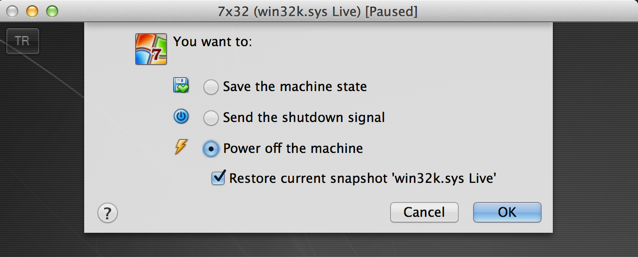 Ready to dive?
18
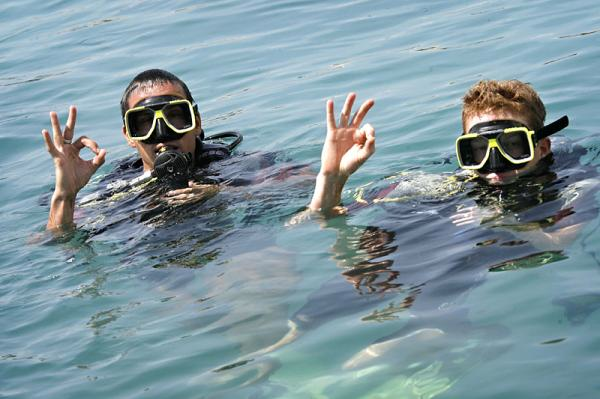 [Speaker Notes: Intentionally chosen this photo because it really looks like diving. 
You dive into the OS which looks a lot like an ocean (at least in my opinion)
The more you dive and spend your time, you more you see and respect the NT team ]
An overview of a mother board
19
CPU
Front Side Bus (FSB)
North Bridge
Internal Bus (IB)
South Bridge
Peripherals
An overview of a mother board
20
Bus is a communication system that transfers data between components inside a computer,
FSB is the CPU's connection to the North Bridge and through it to rest of the system,
North Bridge is a high-speed hub that in most systems connects the CPU to the graphics card and to RAM,
South Bridge is a slower-speed hub that connects the CPU to the rest of the system.
South Bridge (SB)
21
It is also named as “Input/Output Controller Hub”.
Responsible from the peripheral device connections such as USB, PCI, PS/2, Sound and etc.
Why two bridges? 
Same as the idea of having RAM, Cache, Register
Simpler design which is easy to modify in terms of IO capabilities.
It is what you actually connect your keyboard to.
PS/2 Keyboard Controller
22
A component of a mainboard which handles the connection between a motherboard and a PS/2 keyboard.
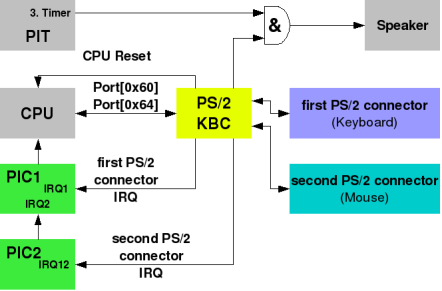 PS/2 Keyboard
23
Just a limited computer system which scans a wireframe continuously for finding a closed/opened circuit.
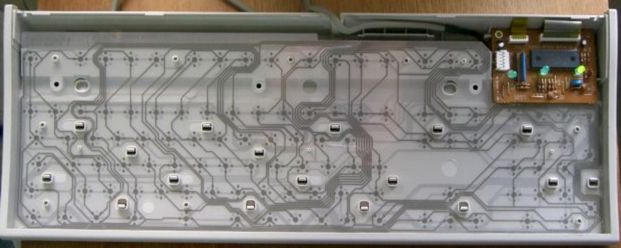 PS/2 Keyboard
24
The PS/2 Keyboard is a device that talks to a PS/2 controller using serial communication. 
The PS/2 Keyboard accepts commands and sends responses to those commands, and also sends scancodes indicating when a key was pressed or released.
The keyboards processor includes its own timer, 33 instruction set, and can even access 128K of external memory.
16 Byte Buffer
Talking to a Keyboard?
25
A PS/2 Keyboard accepts many types of commands, 
Each command is one byte,
Some commands have data byte/s which must be sent after the command byte,
The keyboard typically responds to a command by sending either an "ACK" (to acknowledge the command) or a "Resend" (to say something was wrong with the previous command) back.
Talking to a Keyboard?
26
Commands must be sent one at a time (IN/OUT),
Some commands have data byte/s which must be sent after the command byte,
0xFE (resend) expects a command to be sent again, 
     while 0xFA (ACK) means command is successfully processed.
PS/2 Keyboard Controller/Encoder Ports
27
Port 0x60 is what we use for reading and writing data to/from the keyboard device,
The Status Register contains various flags that indicate the state of the PS/2 controller such as the state of input/output buffers,
The Command Port (0x64) is used for sending commands to the PS/2 Controller (not to PS/2 Devices).
Some of the PS/2 Keyboard Encoder Commands
28
Scancodes and Code Sets
29
A scan code set is a set of codes that determine when a key is pressed or repeated, or released.
Scancode
Make Code
Release Code
Scancodes and Code Sets
30
There are 3 scan code sets, normally on PC compatible systems the keyboard itself uses scan code set 2 and the keyboard controller translates this into scan code set 1 for compatibility.
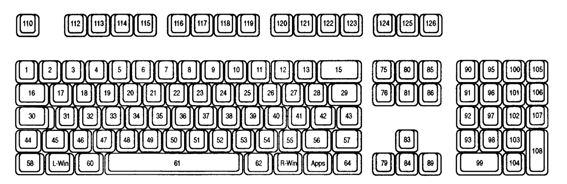 Microsoft Keyboard Scan Code Specification Document
How to read scancodes?
31
Poll the Bit 0 of status register and then read the data from port 0x60
To much CPU time!
Multiple PS/2 devices lead to problems for differentiating the data.
Wait for an interrupt to occur
Much better!
Wait for an IRQ 1 / IRQ 12 (wait for the next slide)
What is an interrupt?
32
Interrupt is a signal to the processor emitted by hardware or software indicating an event that needs immediate attention.
Do this and let me know when it’s done! 
	I am a little bit busy 
Device
(Harddisk, Keyboard)
CPU
It’s done!
Let’s see what you have.
Why called as “IRQ”?
33
Each peripheral device requests to “Interrupt the CPU” this is why it is a “Request” which may or may not be handled by the CPU. 
Question: What happens when multiple devices send an IRQ at the same time?
Answer: The one with a higher IRQL gets processed while the others keep waiting.
Interrupt Handling
34
One of the best advantages of an interrupt driven device is the ability to overlap device’s processing time with the CPU’s activity.
Process a lengthy operation
Device
CPU
t2
t1
Issue an operation
Where do I connect my device?
35
Question: If we have 2 or more devices attached to our mainboard, how will we differentiate one device’s interrupt from the other?
Answer: Each motherboard has an at least one Programmable Interrupt Controller (PIC / APIC) into which your external devices get connected. You do not have to anything, all is done seamlessly by this electronic circuit.
Programmable Interrupt Controller
36
OMG! What is an interrupt controller?
One of the most important chips making up the x86 architecture,
Without it, the x86 architecture would not be an interrupt driven architecture,
The function of the PIC is to manage hardware interrupts and send them to the appropriate system interrupt. 
This way, no polling needed 
[Speaker Notes: Labs: 
	Fire up Windbg and BREAK the VM
	Write “!pic” + ENTER	
	See that there are 16 interrupts (0x0 – 0xF)
	For hex values, you can use “Calc.exe”]
APIC
37
More sophisticated interrupt handling and the ability to send interrupts between processors.
In an APIC-based system, each CPU is made of a "core" and a "local APIC".
Core
Local APIC
CPU
[Speaker Notes: Labs: 
	Write “!apic” + ENTER
	Pay attention to the address it’s mapped to. ﻿”0xfffe0000”
	The next slide will make it easier to understand the relation of this to the other components.]
I/O APIC
38
The external I/O APIC is part of Intel’s system chip set. Its primary function is to receive external interrupt events from the system and its associated I/O devices and relay them to the local APIC as interrupt messages.
Local APIC
I/O APIC
Local APIC
External 
Devices
Local APIC
Interrupt Messages
What magic CPU does to handle IRQs?
39
There is no magic, we tell it what to do.
We create a table of function pointers and tell the CPU where it resides.
This table is called as “Interrupt Descriptor Table” and the address for this table is hold by a register called IDTR (IDT register).
IDTR
Handler 0
Handler 1
Keyboard Interrupt Handler
Handler 2
Handler 3
Handler 4
RAM
IDT
[Speaker Notes: Labs: 
	Write “!idt –a” + ENTER
	Much of the OS code resides in memory and some of it on disk
	This table is the glue between the hardware and the Operating System.
	Pay attention to the one used by “i8042prt.sys” driver for keyboard handling]
Intel x86 CPU Modes
40
3 + 1 Modes of operation is supported by CPU.
Real Mode
Virtual 8086 Mode
Protected Mode
System Management Mode
Real Mode
41
Also called real address mode.
Real mode is characterized by a 20-bit segmented memory address space and unlimited direct software access to all memory, I/O addresses and peripheral hardware.
Real mode provides no support for memory protection, multitasking, or code privilege levels.
Before the release of the 80286, which introduced Protected mode, real mode was the only available mode for x86 CPUs.
In the interests of backwards compatibility, all x86 CPUs start in real mode when reset.
Protected Mode
42
Also called protected virtual address mode.
It allows system software to use features such as virtual memory, paging and safe multi-tasking designed to increase an operating system's control over application software.
Power ON
Real Mode
Protected Mode
Create some 
tables for 
Virtual Memory
and set PE bit in 
CR0 register
Virtual 8086 Mode
43
Also called virtual real mode.
Allows the execution of real mode applications that are incapable of running directly in protected mode while the processor is running a protected mode operating.
System Management Mode
44
Is an operating mode in which all normal execution (including the operating system) is suspended, and special separate software (usually firmware or a hardware-assisted debugger) is executed in high-privilege mode.
SMM is a special-purpose operating mode provided for handling system-wide functions like:
Handle system events like memory or chipset errors,
Manage system safety functions, such as shutdown on high CPU temperature and turning the fans on and off,
Emulate motherboard hardware that is unimplemented or buggy.
More on SMM
45
A powerful mode of CPU which can even preempt the whole OS!!!
SMM is entered via the SMI (system management interrupt)
SMM is a really good place to execute malicious software without modifying the structures created by OS.
Here comes the karate kick!
#1 SMM Rootkits
46
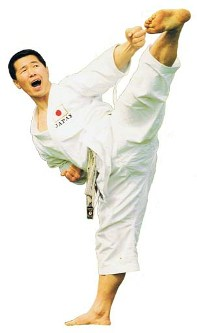 An overview of SMM Rootkits
47
Did you know that you can see the keystrokes even before they are handled by “Interrupt Handler”?
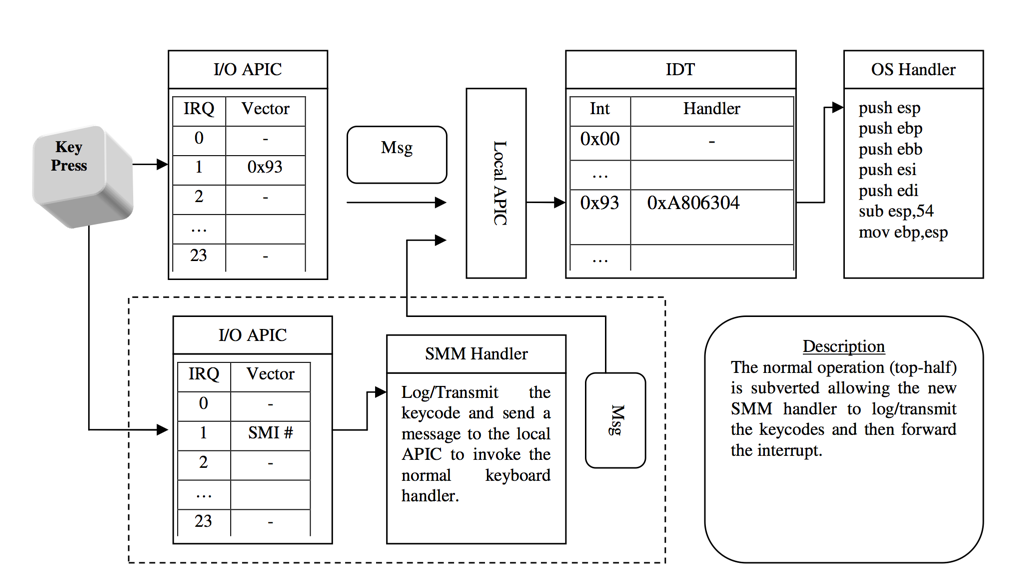 Normal Path
Infected Path
The implementation
48
Use SM RAM Control Register (SMRAMC)
Check bit D_OPEN (is SMRAM visible to outside code)
Check bit D_LCK (is SMRAMC is read-only, if yes a reset is needed)
If D_LCK bit is clear:
Set D_OPEN bit to make SMRAM visible to protected mode code,
Copy the SMM Handler code to the handler portion of SMRAM defined by Intel Docs,
Clear D_OPEN bit and set D_LCK bit to protect our evil code 
We are invisible!
Routing IRQ 1 to Malicious SMM Handler
49
Modify the I/O APIC in such a way that when ever a user presses a key, our SMM code is executed,
SMM Handler reads the scan code, logs it and sends a special command to keyboard for overcoming the problem of a popped up scancode.
This in turn makes the next data written into the keyboard buffer available for OS Keyboard Interrupt handler,
Send an IPI to ourself for handling an emulated IRQ 1!
Let the OS think it is a real scancode generated by the keyboard encoder 
Pros & Cons
50
Pros
Totally invisible to the OS!
No need to change any OS created structures.
Very hard to detect.

Cons
Works only with PS/2
Limited to single processor system
D_LCK bit is already set on modern systems 
#2 IDT Hooking
51
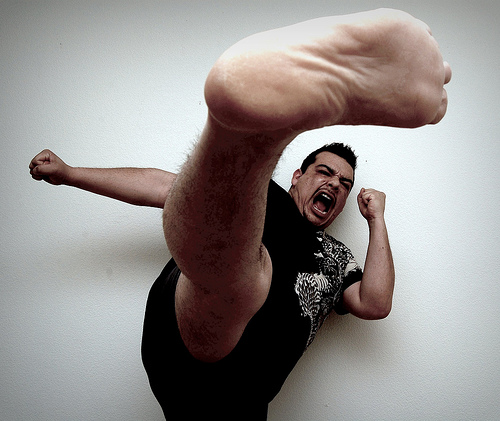 Structure of an Interrupt Descriptor Table
52
Protected Mode counterpart of Real Mode Interrupt Vector Table (IVT),
Contains at most 256 entries.
Each entry is 8 bytes long and they are structured as defined below:
nt!_KIDTENTRY
   +0x000 Offset                    : Uint2B
   +0x002 Selector                : Uint2B
   +0x004 Access                  : Uint2B
   +0x006 ExtendedOffset   : Uint2B
[Speaker Notes: It’s the GLUE between the OS and the hardware
Provides entry points for hardware
Keyboard interrupt is supposed to be NUMBER 1

Labs:
	Break the VM
	Write “dt nt!_KIDTENTRY” + ENTER
	If you modify the “Offset” and “ExtendedOffset” values appropriately, you can make it call your keylogger routine.]
Keyboard Interrupt is not mapped to IDT#1???
53
Where is IRQ 1 mapped? Which IDT Entry??? 
“IOAPIC makes IRQ and remaps IRQ to IDT.”





Methods for retrieving the vector address:
Use APIC
Scan kernel memory
Use the kernel API function
﻿kd> !ioapic
IoApic @ FEC00000  ID:1 (11)  Arb:0
Inti00.: 00000000`000100ff    Vec:FF  FixedDel   Ph:00000000      edg high      m
Inti01.: 01000000`00000991  Vec:91  LowestDl  Lg:01000000      edg high       
Inti02.: 00000000`000100ff    Vec:FF  FixedDel   Ph:00000000      edg high      m
Inti03.: 00000000`000100ff    Vec:FF  FixedDel   Ph:00000000      edg high      m

kd> !idt –a
31: 84866058 i8042prt!I8042KeyboardInterruptService (KINTERRUPT 84866000) NO I/O APIC 
﻿91: 84864058 i8042prt!I8042KeyboardInterruptService (KINTERRUPT 84864000)
[Speaker Notes: Let’s inspect the relation between IOAPIC and IDT

Labs:	
	Write “!ioapic” + ENTER
	Note the INT01 Vector Number
	Write “!idt 0x91” + ENTER
	You should see something like the one shown in slide.]
How to read scancode?
54
It’s as easy as executing an “in al,60h” instruction 
IN instruction empties the data, we need to put it back into its place for system’s use.
Here is an excerpt from the Keyboard Controller command set:
Command 0xd2: Write keyboard output buffer

Write the keyboard controllers output buffer with the byte next written to port 0x60, and act as if this is a keyboard generated data.
[Speaker Notes: Reading the scan code will empty the buffer.
We should put it back into its place]
Here is the method
55
IDT
Record the keystroke into a buffer and execute the special keyboard controller command for putting it back into place
Keylogger Interrupt Handler
Entry
Original Interrupt Handler
[Speaker Notes: Labs:
	!idt 0x91 (or what ever your PC shows as the interrupt index)
	If it’s pointing to i8042prt.sys, then we should check “!chkimg i8042prt” for possible modifications.
	Let’s talk about the logic behind !chkimg” command ( DISK IMAGE vs MEMORY IMAGE)]
#3 Hacking KINTERRUPT
56
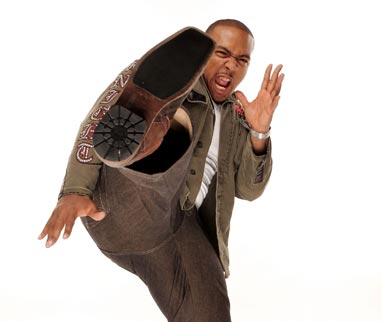 Structure of a KINTERRUPT
57
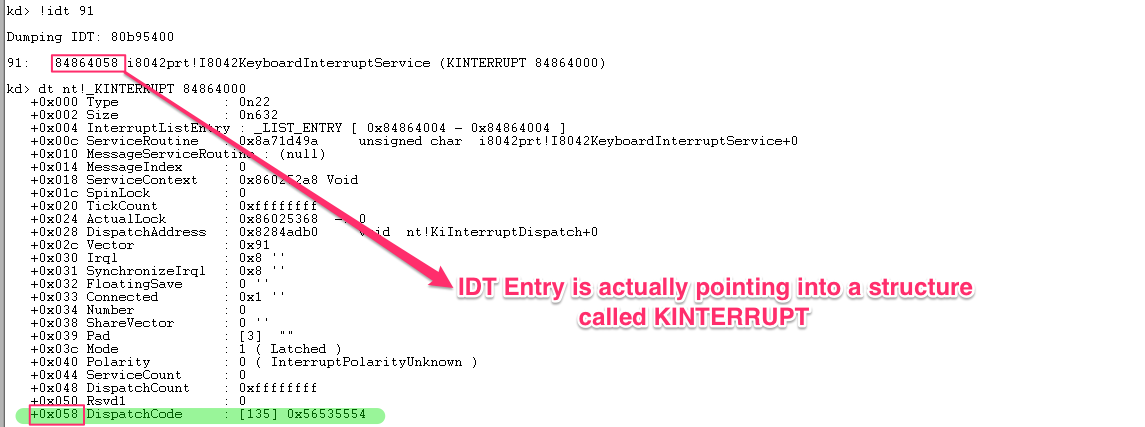 [Speaker Notes: Labs: 
	Write “!idt 0x91” + ENTER
	Copy the address of the Interrupt starting with “Dumping IDT:” 
	Write “dt nt!_KINTERRUPT ADDRESS” + ENTER
	Pay attention to the DispatchCode field.
	Write “uf  DISPATCH_CODE + 0x0” see the code.
	Next slide.]
Where does this code come from?
58
KINTERRUPT->DispatchCode is actually a modified version of KiInterruptTemplate.





Can be easily modified for different kinds of interrupts such as KiChainedDispatch, KiFloatingDispatch.
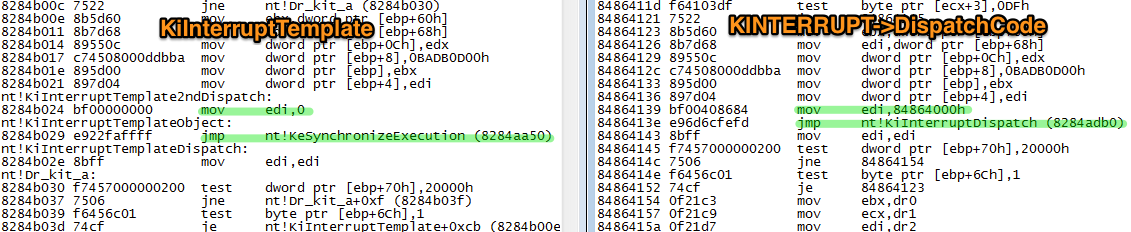 [Speaker Notes: Talk about “Chained Dispatching”
Multiple drivers handling a single device, until some one returns.

Labs:
	CTRL + F and search for ”BADB0D0”
	Pay attention to EDI.
	What address does it contain?
	﻿dt nt!_KINTERRUPT ADDRESS]
What does a DispatchCode do?
59
This is the point where “Interrupt Servicing” takes place!
i8042KeyboardInterruptService
[Speaker Notes: Spinlocks are mechanisms for syncronizing two different procedures
IRQL is a term we have seen before.
Spinlock + IRQL combination provides support for symmetric multi processor systems.]
How to intercept
60
Put an inline hook into DispatchCode’s prolog,
Create a new KINTERRUPT object and make EDI point to it,
Replace the ServiceRoutine field of KINTERRUPT,
Inline hook the ServiceRoutine.
Windows Driver Model
61
A layered design with support for adding drivers into the stack dynamically.
Great design for management. 
Allows another driver to filter some other driver’s packets.
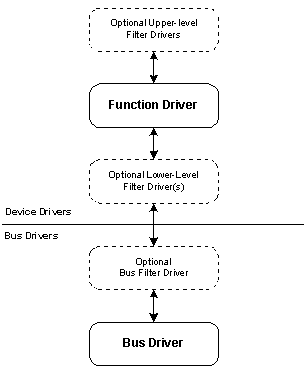 [Speaker Notes: Relation between a DEVICE and a DRIVER
Talk about the differences of Devices. 
BUS / FUNCTION / FILTER Drivers.]
Keyboard Device Stack
62
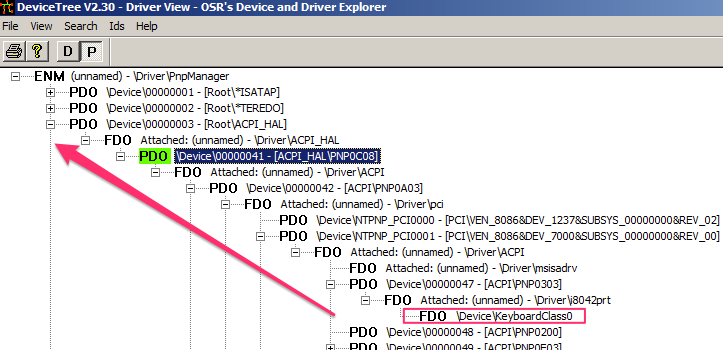 [Speaker Notes: Labs:
	Run “DeviceTree”
	Click “P” button on left wait for it to load it’s tree
	Click “Search” menu -> “Find Device”
	Write “KeyboardClass0” + ENTER
	Take a look at the way it’s structured.]
What is an IRP?
63
A structure which is used by the I/O manager for defining a request targeted to a device.
Reading a file, writing to a file and much more operation is handled with IRPs.
Each IRP has a Major code which makes it possible to call appropriate handler for that IRP.
Upper Driver
Keylogger
Class Driver
Lower Driver
[Speaker Notes: Labs:
	Go to “Materials/Applications”
	Install “Zemana AntiLogger Free.exe”
	DO NOT RESTART THE MACHINE	
	Run GMER, take a look at the “Rootkit/Malware” tab
	Close GMER and run “Tuluka” and click on “Drivers” tab
	Switch down until you see the \Driver\kbdclass which should be RED
	Click on it and see which IRP handler is hooked.]
i8042prt.sys
64
Port driver for 8042 compatible keyboard and mouse devices.
Handles the interrupt for a keyboard device and delivers it to the system.
Contains good candidates for a keylogger.
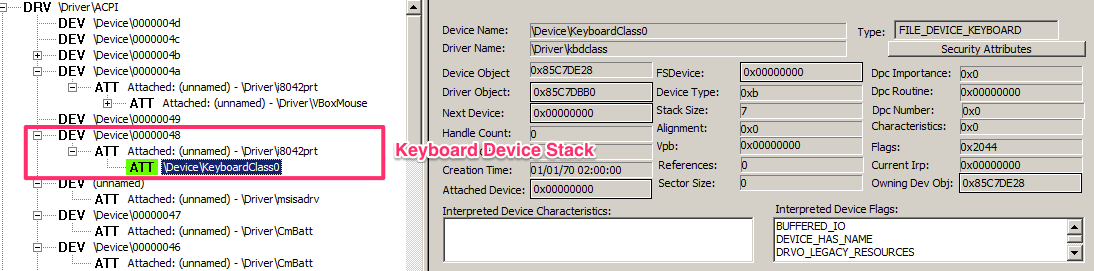 [Speaker Notes: Labs:
	Go to C:\Windows\System32\drivers\ directory.
	Find the i8042prt.sys
	Right click and select “Open with CFF Explorer”
	See what it says in “FileDescription”]
i8042prt.sys
65
[Speaker Notes: These functions are not exported
We can scan for them and find their addresses easily.
ONE OF THE BEST ways, it is not scanned by PATCHGUARD]
i8042prt.sys Overview
66
May also terminate the
ISR by modifying 
ContinueProcessing param
Adds the INPUT data into 
keyboard input data queue
Uses Globals.Read method
internally
Queues a DPC for giving a 
chance to class driver for processing
the input data at DISPATCH_LEVEL
(I8042KeyboardIsrDpc)
[Speaker Notes: Here are the steps performed by 8042 port driver.
Go over them one by one.
Talk about DPC.]
#4 i8042prt!Globals Hack
67
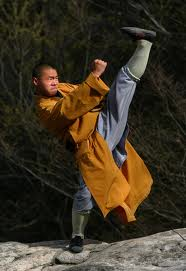 i8042prt.sys GLOBALS structure
68
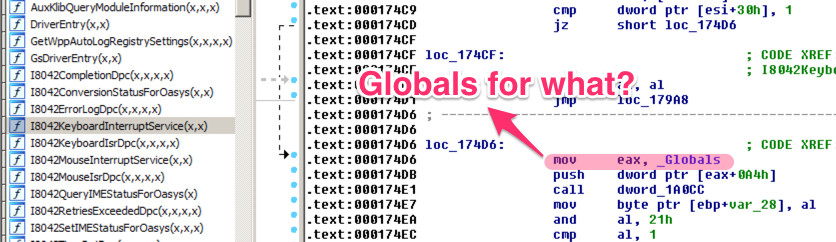 [Speaker Notes: An internal structure for reading a 8042 port.

Labs:
	Write “﻿uf i8042prt!I8042KeyboardInterruptService” + ENTER]
A look into i8042prt!Globals
69
﻿8d94c601 ffb0a0000000    push    dword ptr [eax+0A0h]
8d94c607 ff15cc40958d    call    dword ptr [i8042prt!Globals+0xc (8d9540cc)]
8d94c60d 8807                   mov     byte ptr [edi],al
8d94c60f 0fb6c0                movzx   eax,al
kd> dps i8042prt!Globals
8d9540c0  85799cd8
8d9540c4  8594cab8
8d9540c8  85a52c88
8d9540cc  8281a094 hal!READ_PORT_UCHAR
8d9540d0  8281a0fc  hal!WRITE_PORT_UCHAR
8d9540d4  00720070
8d9540d8  859b3c80
Replace it with your own 
[Speaker Notes: Labs:
	Write “dps i8042prt!Globals” + ENTER
	Take a look at READ_PORT_UCHAR / WRITE_PORT_UCHAR
	Why putting them there?]
Globals Read Data Hook
70
kd> bl *
 0 d 8d94c57c     0001 (0001) i8042prt!I8xGetByteAsynchronous+0x81   "r al;g;"
 1 d 8d94c599     0001 (0001) i8042prt!I8xGetByteAsynchronous+0x9e   "r al;g;"
 2 e 8d94c60d     0001 (0001) i8042prt!I8xGetByteAsynchronous+0x112 "r al;g;"
﻿0 3d  0  3d  0  3d  9  1d  1e  1d  9e  1d  1f  1d  9f  1d  20  1d  a0  1d  21  1d  a1  1d  22  1d  a2  1d  23  1d
Here we have the keystrokes, also little noisy but can be parsed with a simple
script.
[Speaker Notes: This GLOBALS structure is being used in I8xGetByteAsynchronous function
Putting break points into this function, we are able to retrieve the keystrokes.]
#5 I8xGetByteAsynchronous
71
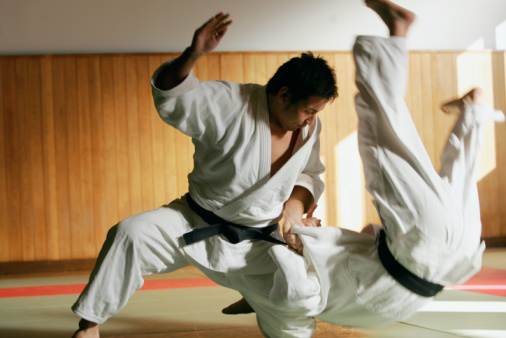 I8xGetByteAsynchronous
72
Defined as 
   I8xGetByteAsynchronous(CCHAR KeyboardType,UCHAR*ScanCode)
Pretty good place to hook.
Internally uses Global.Read
[Speaker Notes: Can be inline hooked easily]
#6 Hacking IsrHookCallback
73
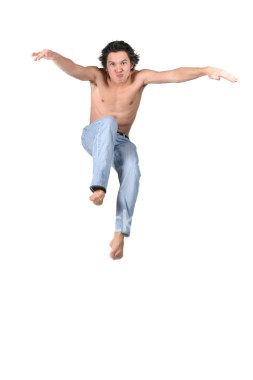 IsrHookCallback
74
Used by upper level drivers to modify the scancode in the ISR routine. 
Gets called right after scan code is retrieved from the keyboard controller.
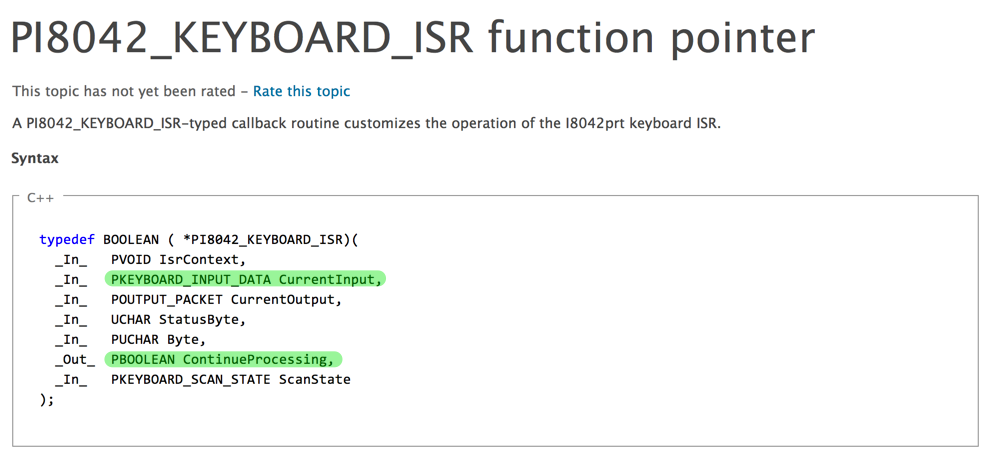 [Speaker Notes: Talk about when ISR gets called.]
Hack IsrHookCallback
75
As easy as setting DeviceExtension->IsrHookCallback
Right after that, keys will start flowing into our callback!
Callback can even stop the ISR’s processing.
#7 Hacking ClassService
76
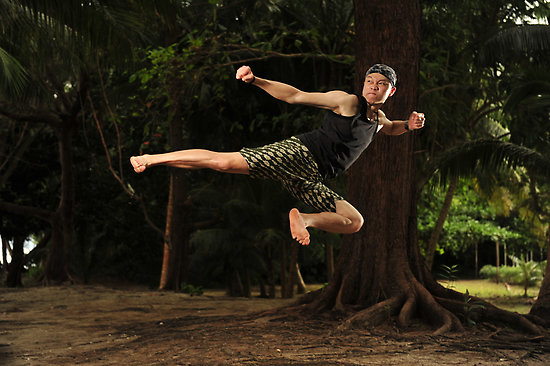 What does I8xQueueCurrentKeyboardInput do?
77
Queues a DPC for further processing.
DPC calls DeviceExtension->ConnectData.ClassService function for delivering the scan code information to the class driver.
Question: Can’t we hook that?
Answer: Definitely yes!
How: Replace the ClassService function with your own 
I8xQueueCurrentKeyboardInput
78
Queues a DPC object for further processing the input data.
This gives class drivers or any upper level drivers a chance to process the input data structure, even modify it!
As soon as IRQL drops to DISPATCH_LEVEL, DPC gets executed and calls the callback supplied by Class Driver.
DPC – Deferred Procedure Call
79
Time is a precious thing! 
Do what ever you can to make hardware feel better and queue a procedure to be called when everything is OK.
This prevents keeping a CPU at a high IRQL level for a long time.
[Speaker Notes: Talk about DPC Processing and CPU time.
Re-cover IRQL and its use combined with Spinlocks.]
#8 I8xWriteDataToKeyboardQueue
80
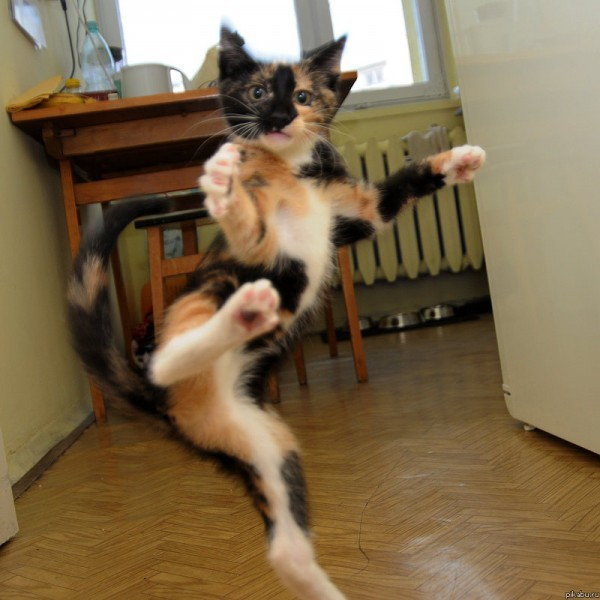 I8xWriteDataToKeyboardQueue
81
A great candidate for hooking!
Gets the INPUT data as it’s second parameter and writes that into it’s internal data queue.
Flags describe whether the key is down or up.
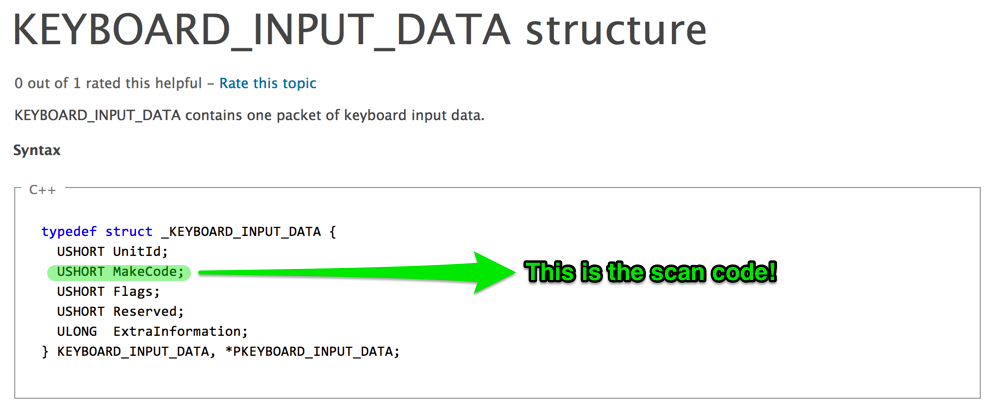 #9 Filter Drivers
82
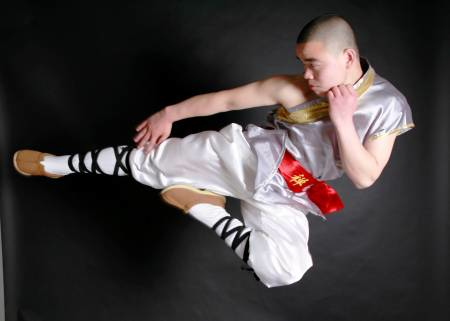 How to filter?
83
Meaning of layer in malware authors slang:
 “A point for injecting evil” 
Two methods:
IoAttachDevice API: The IoAttachDevice routine attaches the caller's device object to a named target device object, so that I/O requests bound for the target device are routed first to the caller.





Registry hacks for devices. Set UpperFilter and LowerFilters. Upper filter drivers go between the operating system and the main driver, and lower filter drivers go between the main driver and the hardware.
NTSTATUS IoAttachDevice(
  _In_   PDEVICE_OBJECT SourceDevice,
  _In_   PUNICODE_STRING TargetDevice,
  _Out_  PDEVICE_OBJECT *AttachedDevice
);
[Speaker Notes: Describe the filter driver logic.]
Let’s check for Keyboard Filters
84
Go to Materials/Applications copy RegShot directory to your Desktop.
Execute “regshot.exe”
Set output path to “Desktop”
Click on “1st Shot” -> “Shot”
Install “Zemana AntiLogger Free.exe”
Go to regshot again and click “2nd Shot” -> “Shot”
Click “compare”
Search for “﻿UpperFilters” (Upper filters for keyboard device)
Copy the GUID and google it. Guess what does it define?
Restart the machine in DEBUG MODE and execute:
!drvobj \Device\kbdclass
!devstack SECOND OBJECT ADDRESS
#10 IRP Handler Hooking
85
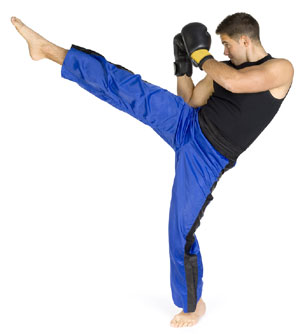 Keyboard Class Driver
86
\Driver\kbdclass
Represents a Keyboard Device either USB or PS/2. 
Used exclusively by the Raw Input Thread (RIT) (coming next).
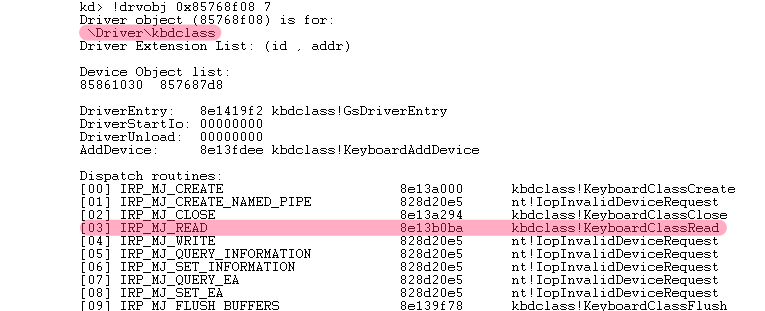 [Speaker Notes: Labs:
	Write “.cls” + ENTER
	Write “!drvobj \Driver\kbdclass 0x7” + ENTER
	Inspect the driver object, pay attention to IRP_MJ_READ]
Look at the difference
87
KbdClass has a READ routine while the Port Driver doesn’t! Why?
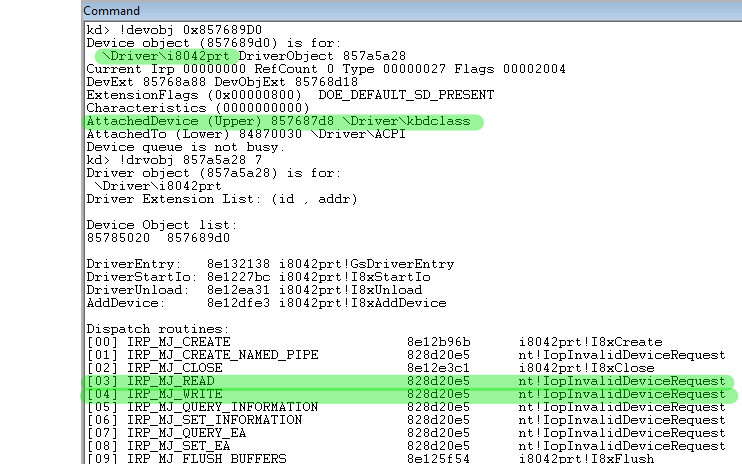 [Speaker Notes: Labs:
	Write “.cls” + ENTER
	﻿Write “!drvobj \Driver\i8042prt 0x7” + ENTER
	 Comparison is made in the next slide.]
Here is why
88
Because it doesn’t need!
It handles the requests from the RIT and waits for it’s KeyboardClassServiceCallback to get called by the keyboard port driver’s ISR.
This callback is registered by sending an IRP carrying a structure called as CONNECT_DATA with an IOCTL_INTERNAL_KEYBOARD_CONNECT code.
This in turn makes the port driver record this callback routine for calling whenever an interrupt occurs.
[Speaker Notes: Talk about IO Control Codes. Why they are useful.]
KeyboardClassServiceCallback
89
Routine which dequeues an IRP each time it gets called by the port driver.
As soon as data is copied to the IRP, it completes the IRP with STATUS_SUCCESS.
#12 Inline hooking for ClassCallback
90
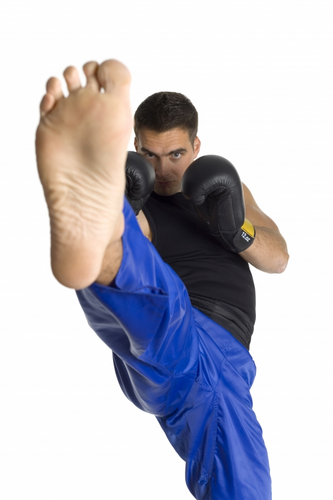 Hook the class callback
91
We have already hacked this callback routine but in a different way. It was just a replacement of a pointer in ConnectData structure residing in port driver’s DeviceExtension.
This time, another approach.
Put an inline hook into KeyboardClassServiceCallback which will make us the king of scancodes 
As easy as putting a 5 byte prolog into the routine.
Let’s talk about “Raw Input Thread”
92
A thread of csrss.exe which continuously makes a read request to keyboard class device.
It is the guy who retrieves keystrokes from the class driver and posts them to appropriate queues.
 It’s mainly a loop which makes a request and waits for that request to complete which in turn makes another request and so forth…
Key method here is ﻿﻿StartDeviceRead which sends a read request to class driver asynchronously with an APC object.
[Speaker Notes: Draw the drivers on right and RIT on left, describe the relationship between them.
Next slide will also cover the steps.]
How it functions?
93
Calls ProcessKeyboardInput
[Speaker Notes: Talk about  Asyncronous Procedure Calls.
Describe its importance.]
#13 Hacking Device Templates
94
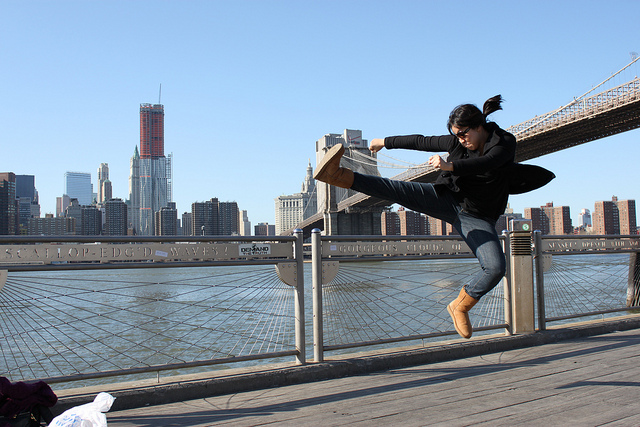 What is a Device Template?
95
A structure for keeping device specific attributes such as keyboard and mouse.
This is where the word “KbdClass” comes from 
Also contains a function pointer which is responsible for processing the Keyboard or Mouse input hence the name : “ProcessKeyboardInput”
[Speaker Notes: A structure for making the management easier.
Lets take a look at it.
(Next slide)]
Device Template
96
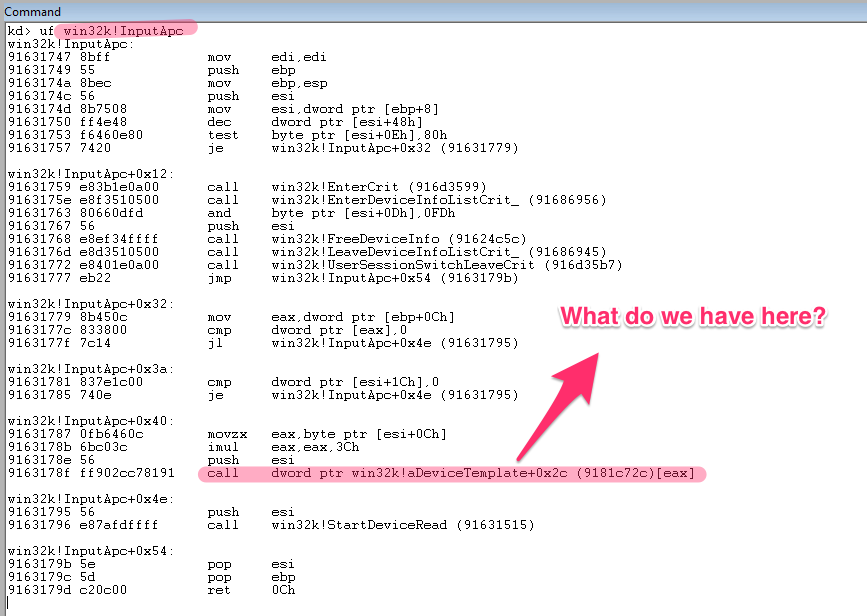 [Speaker Notes: Labs:
	Write “.cls” + ENTER
	Write “﻿uf win32k!InputAPC” + ENTER
	Scroll to the end and pay attention to the CALL instruction. 
	(Next slide)]
It’s dump time
97
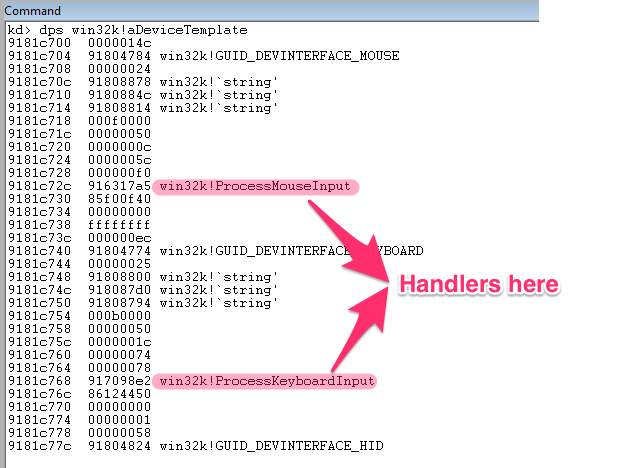 [Speaker Notes: Labs:
	Let’s dump it with “﻿dps win32k!aDeviceTemplate”
	Pay attention to 3 sequential strings and the handlers.
	Write “du STRINGADDRESS” for EACH string and see what they have?]
#14 Hook ProcessKeyboardInput
98
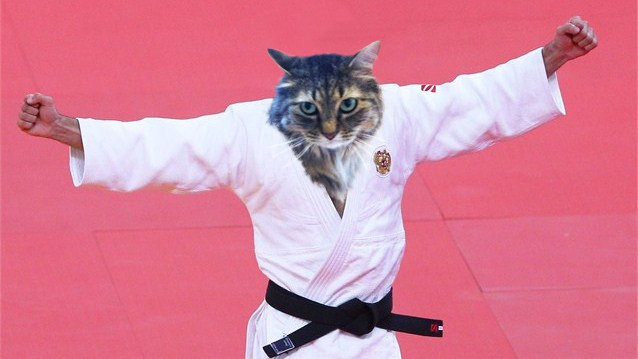 ProcessKeyboardInput
99
[Speaker Notes: Real job is done by Worker.
We don’t care, each one is a target.]
Inside ProcessKeyboardInput
100
Find the first call to worker function.
EBX points to scancode,
Worker function is also a good target.
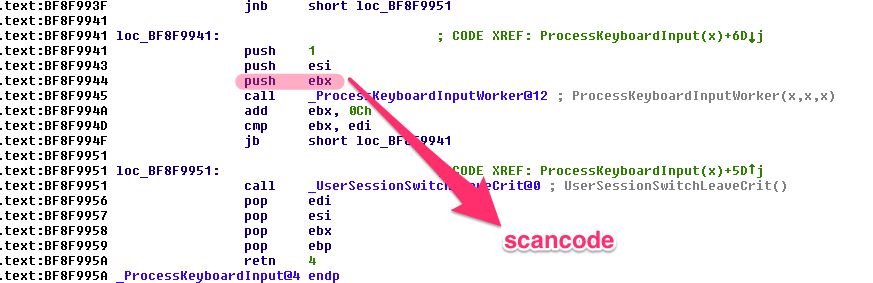 ﻿
[Speaker Notes: Labs:
	Write “uf win32k!ProcessKeyboardInput” + ENTER
	Scroll to end
	Copy the address with which worker is called
	﻿ba e1 ADDRESS "? poi(@ebx);g;”
	Now switch to RED VM and click start menu, hit “A” once
	Pay attention to the number of times it gets called. Why at least two times?]
#15 Hook ProcessKeyboardInputWorker
101
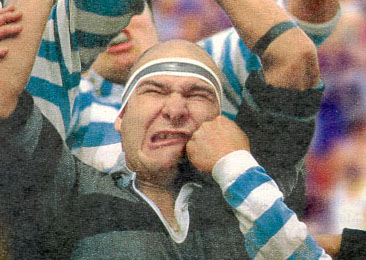 Inline Hook ProcessKeyboardInputWorker
102
Pretty obvious 
You can easily see that it is a 3 parameter function with the 3rd parameter as ScanCode.
#16 Hacking xxxProcessKeyEvent
103
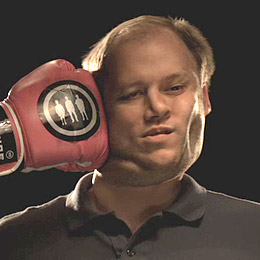 xxxProcessKeyEvent
104
Called by ProcessKeyboardInputWorker until each input event gets consumed. 
Lets take a look at the parameters:
Pointer to a Keyboard Event structure,
An ULONG_PTR value carrying extra information,
A flag indicating if key is from hardware or not.
Performs some language specific operations.
Break on xxxProcessKeyEvent
105
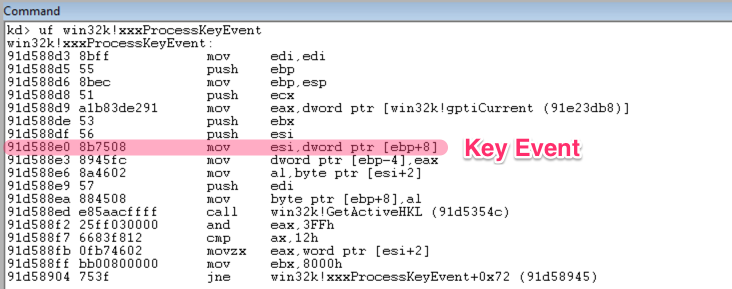 [Speaker Notes: Labs:
	Write “﻿uf win32k!xxxProcessKeyEvent” + ENTER
	Find the line with “﻿mov     esi,dword ptr [ebp+8]”
	Copy the following address
	Issue command: ba e1 ADDRESS ".echo KEYLOGGER;db @esi;.echo ---------;g;”
	Press F5 and write something into RED VM.
	Pay attention to the buffer (VKEY + ScanCode)
	(Next slide)]
Virtual Key vs. Scan Code
106
Hardware Dependent
Independent
Virtual Key vs. Scan Code
107
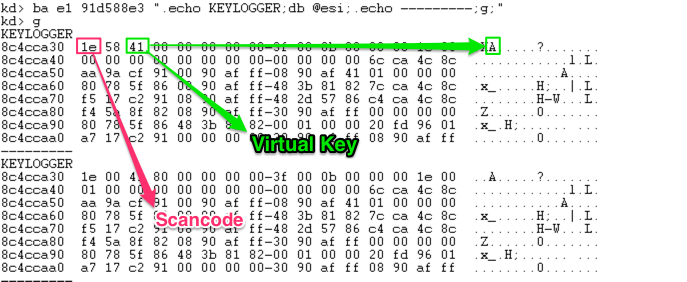 xxxProcessKeyEvent
108
xxxProcessKeyEvent
﻿UpdateRawKeyState
﻿xxxKeyEvent
Raw Key State Table
109
Just a simple array holding UP / DOWN states of keys. 
Represents the physical state of keyboard.
Let’s put a BP on it.
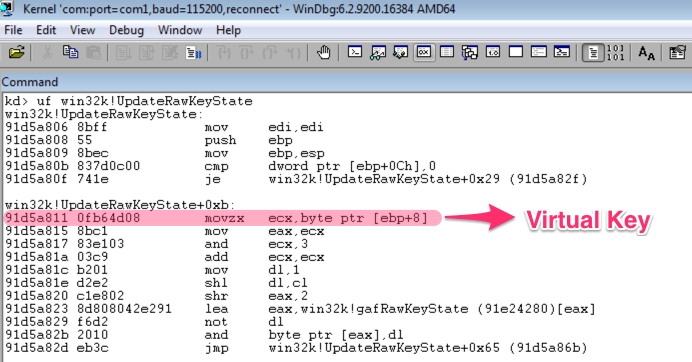 [Speaker Notes: Labs:	
	Write “bc *” + ENTER 
	Write “uf win32k!UpdateRawKeyState” + ENTER
	Find the first line starting with “movz”
	Put a breakpoint right after it by issuing: ﻿ba e1 ADDRESS "r ecx;g;”
	Press F5 and write some keys into the RED machine.]
Hook UpdateRawKeyState
110
Two params:
VirtualKey
Key State (Make / Break)
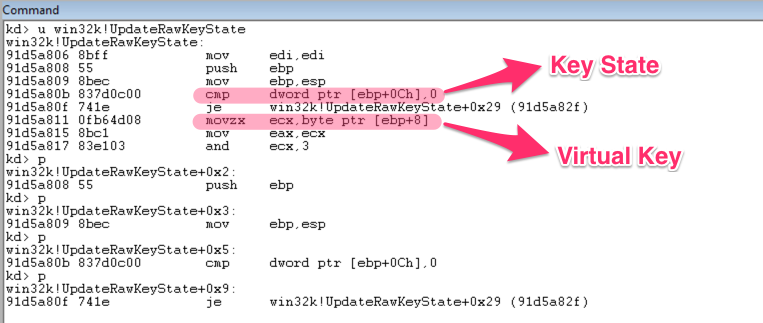 #17 RawKeyState Sniffer
111
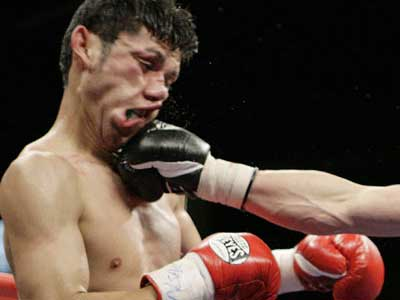 Sniffing Raw Key State Table
112
Can be easily retrieved by disassembling UpdateRawKeyState.
First LEA instruction points to it,
AV buster 
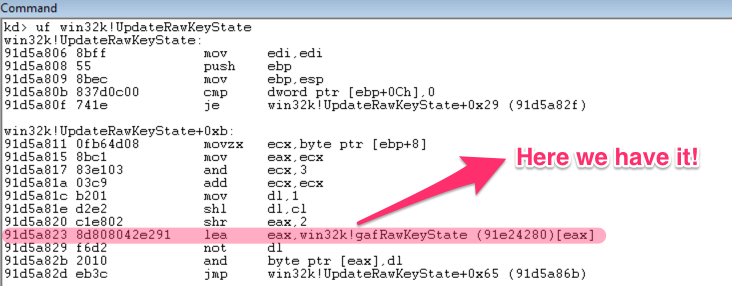 Raw Key State Sniffer
113
Put a BP on UpdateRawKeyState
2 bits for each VKEY (Down/Up – Toggled)
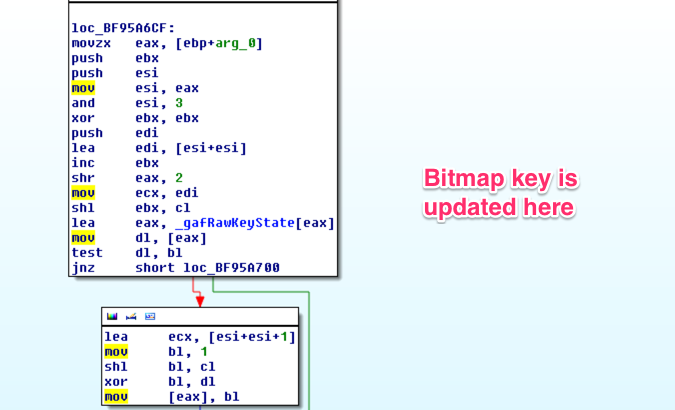 Raw Key State Sniffer Demo
114
Put a BP on UpdateRawKeyState end address.
gafRawKeyState
Offset: gafRawKeyState + (VK * 2 bits)
#18 Hacking xxxKeyEvent
115
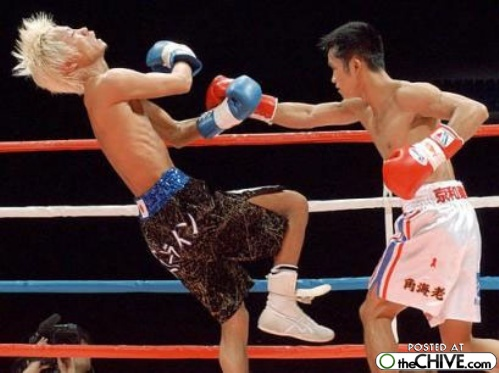 xxxKeyEvent
116
Very critical function!
Performs the POST operation of key into input queue.
Called by xxxProcessKeyEvent for every input event.
Responsible of calling window hooks (wait for next slides)
Params: 
Virtual Key with flags,
ScanCode
xxxKeyEvent
117
xxxKeyEvent
118
Very critical function!
Performs the POST operation of key into input queue.
Called by xxxProcessKeyEvent for every input event.
Responsible of calling window hooks (wait for next slides)
Params: 
Virtual Key with flags,
ScanCode
#19 Hacking UpdateAsyncKeyState
119
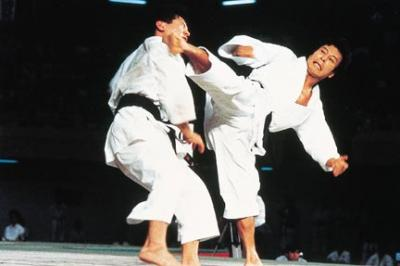 Low Level Hooks
120
What is a Hook Function?
Only low level hooks are allowed in Raw Input Thread. 
Ability to block some input events using these hooks.
Will be described seperately.
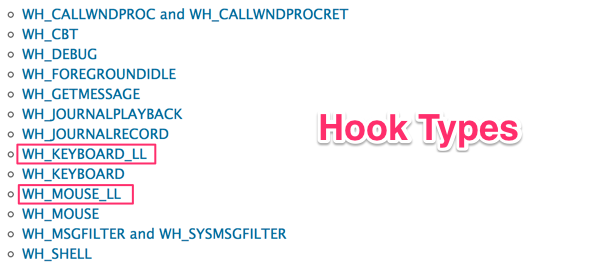 UpdateAsyncKeyState
121
Looks same as the method for UpdateRawKeyState
Async keystate table could also be sniffed.
#20 Hacking PostInputMessage
122
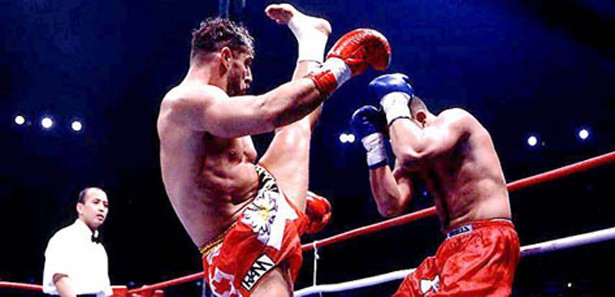 PostInputMessage
123
What it does? Calls 
Calls ﻿StoreQMessage for saving the message into queue. Another target for hooking 
Foreground thread queue receives the input event.
Thread
Input Event
Input Queue
PostInputMessage
124
Put a BP on PostInputMessage.
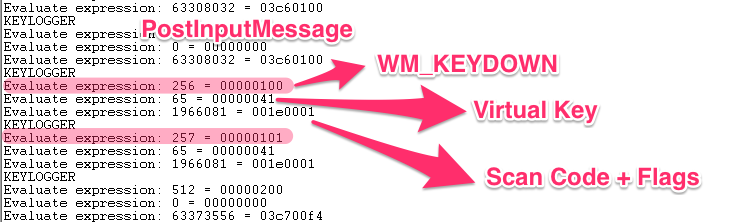 Here comes the second part 
125
Thread now has an input event in it’s queue.
What’s next?
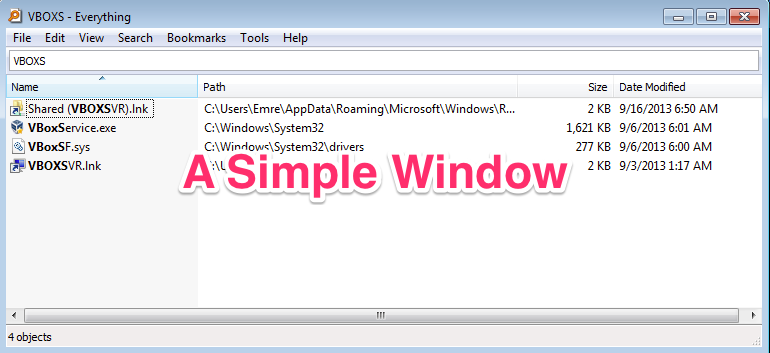 Create Window API
126
Creates a window with a Window Class. 
What is a window class?
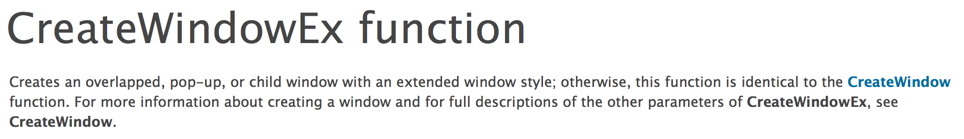 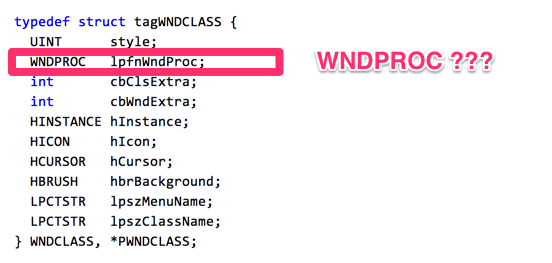 Classes vs. Windows
127
Window Procedure
WNDPROC Function
128
Function defined as:




Every window has one WNDPROC. This is the entry point for window messages.
LRESULT CALLBACK WindowProc(
  _In_  HWND hwnd,
  _In_  UINT uMsg,
  _In_  WPARAM wParam,
  _In_  LPARAM lParam
);
#21 Hacking Window Procedures
129
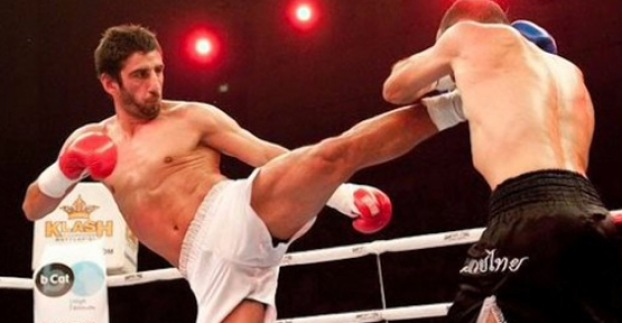 WNDPROC Function
130
We can either inline hook the WndProc or we can set a new WndProc by using GetWindowLong / SetWindowLong APIs.
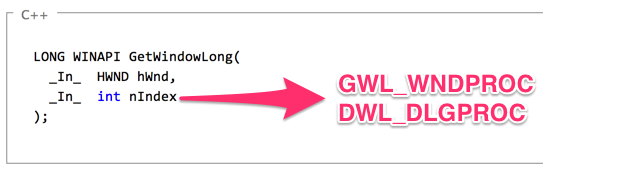 #22 Subclassing a Window
131
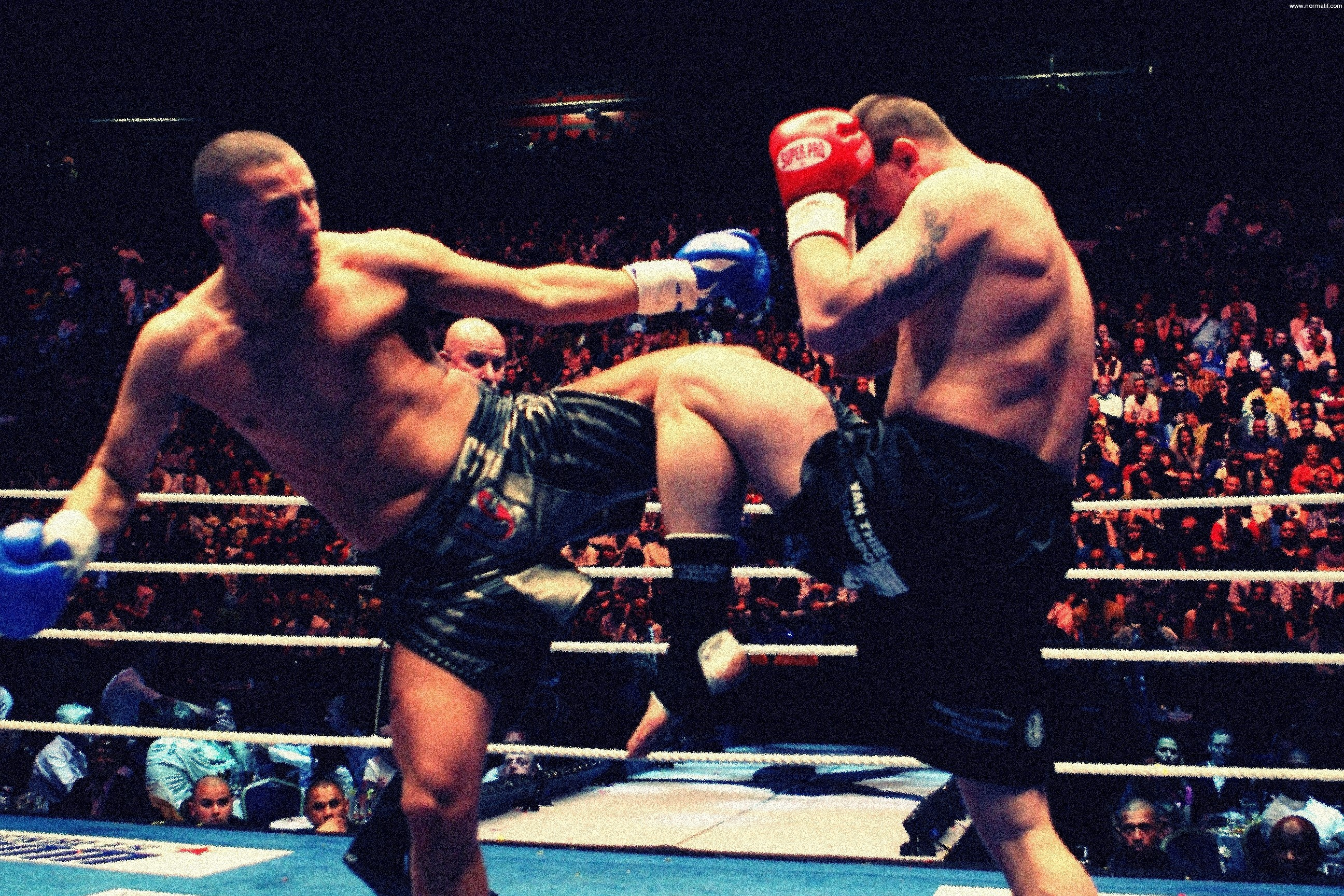 Subclassing
132
MSDN Blog: When you subclass a window, you set the window procedure to a function of your choosing, and you remember the original window procedure so you can pass it to the CallWindowProc function when your subclass function wants to pass the message to the original window procedure.
Window Class
Window Subclass Procedure
        (Log The Keystroke)
Call The Original Window Procedure
Subclassing
133
SetWindowSubclass API is pretty good for that.
CallWndProc could be used for retrieving keys from subclassed windows.
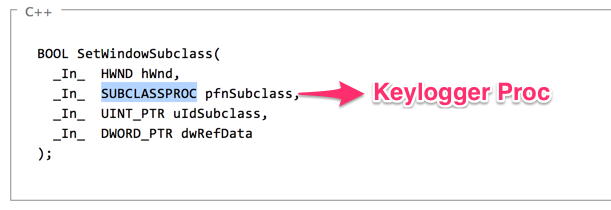 Classes vs. Windows
134
Message Loops
135
Each UI Thread has one message loop for processing window messages. 
http://msdn.microsoft.com/en-us/library/windows/desktop/ms644928(v=vs.85).aspx
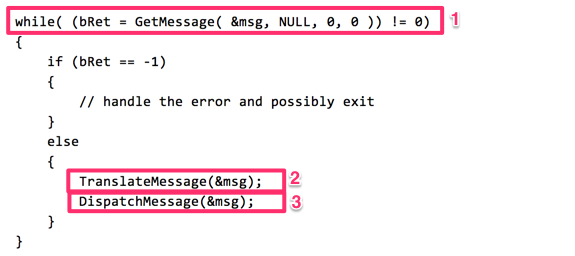 #23 Hacking GetMessage / PeekMessage
136
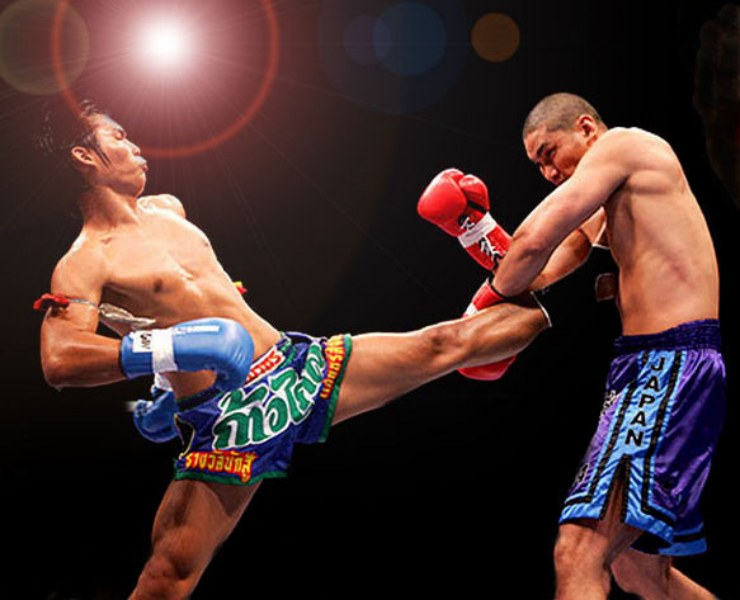 GetMessage / PeekMessage
137
Used for getting a message from the thread’s message queue.
BOOL WINAPI GetMessage(
  _Out_     LPMSG lpMsg,
  _In_opt_  HWND hWnd,
  _In_      UINT wMsgFilterMin,
  _In_      UINT wMsgFilterMax
);

BOOL WINAPI PeekMessage(
  _Out_     LPMSG lpMsg,
  _In_opt_  HWND hWnd,
  _In_      UINT wMsgFilterMin,
  _In_      UINT wMsgFilterMax,
  _In_      UINT wRemoveMsg
);
Blocking
Non-Blocking
GetMessage / PeekMessage
138
Sniff GetMessage API call.
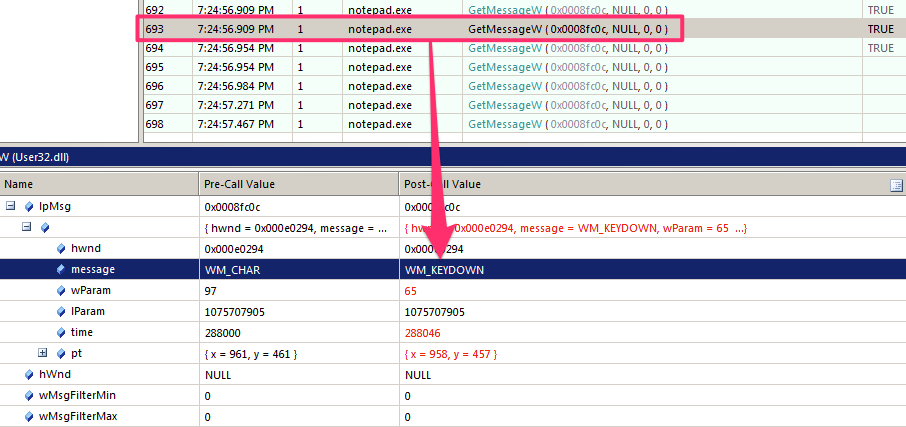 #24 Hacking Translate and Dispatch
139
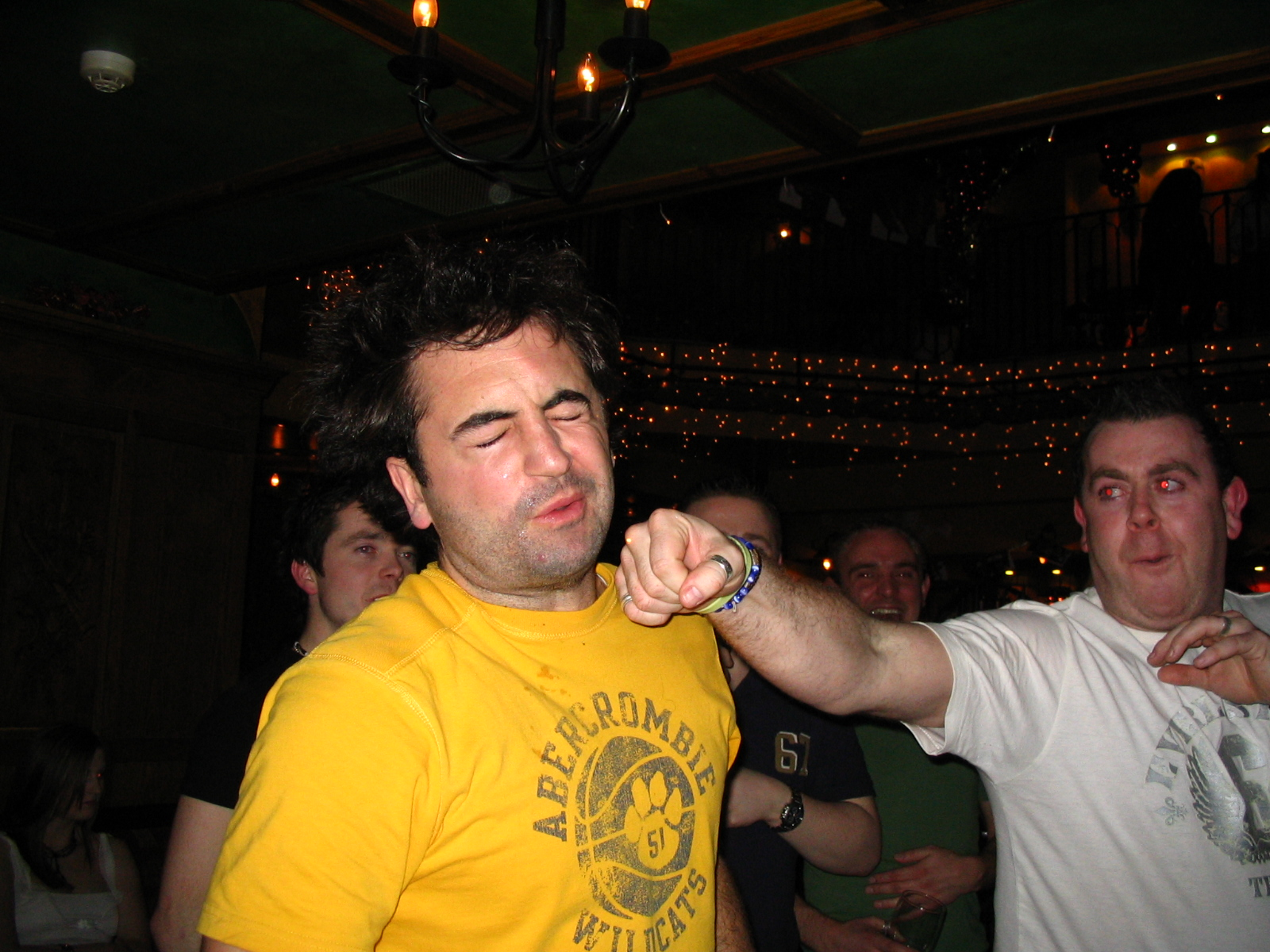 TranslateMessage / DispatchMessage
140
Sniff TranslateMessage / DispatchMessage API calls.
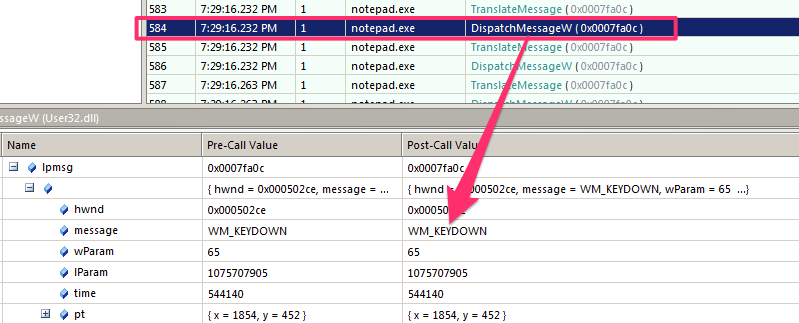 TranslateMessage
141
Translate to what?
GetMessage
WM_CHAR
WM_KEYDOWN
TranslateMessage
DispatchMessage
142
Calls the Window Procedure of a Window Class.
Hooking it will definitely give you a lot power.
#25 Hacking Counterparts
143
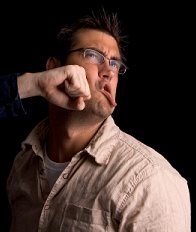 Kernel Mode Counterparts
144
The APIs which are used for message handling and delivering such as DispatchMessage,GetMessage, PeekMessage.
All of them have their kernel mode counterparts starting with NtUser*. NtUserGetMessage, NtUserPeekMessage, NtUserTranslateMessage.
These could be inline hooked by kernel mode keyloggers.
Best example for this is “Elite Keylogger” (newest versions)
Pretty effective!
Inspecting Kernel Mode Counterparts
145
Anti-rootkits such as GMER, KernelDetective or Tuluka could be used for detecting these kind of modifications.
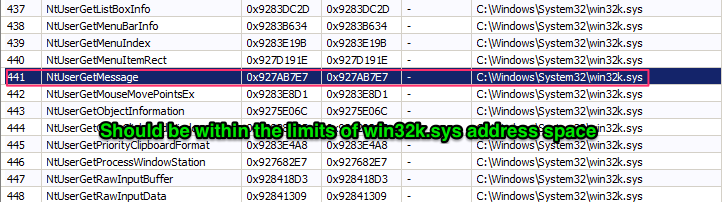 #26 SSDT Shadow Hooking
146
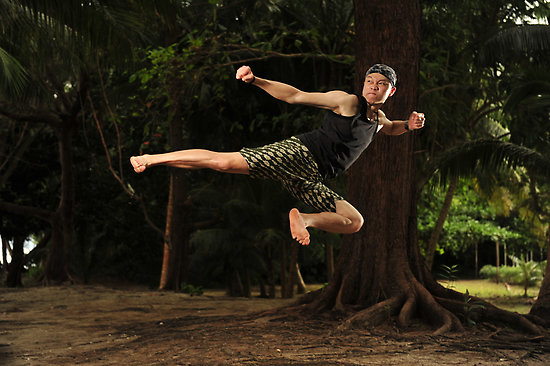 What is SSDT Shadow?
147
Just a simple table residing in win32k.sys module.
Holds the addresses of system services. 
This table is the glue between user mode APIs and the kernel mode counterparts. 
Hooking this table is so easy, and also effective.
How it is used?
148
SSDT Shadow
NtUserGetMessage
NtUserGetMessage
sysenter
W32pServiceTable
Kernel Mode
User Mode
How to check?
149
We can use anti-rootkits
Windbg can also be used for displaying SSDT Shadow Table.
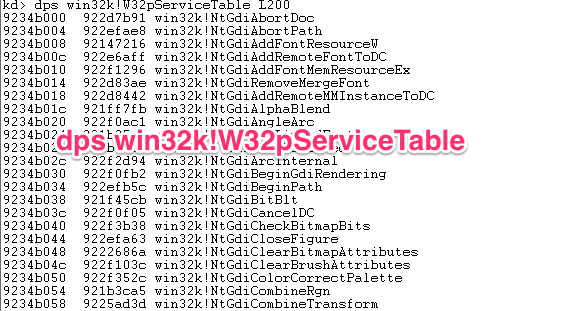 [Speaker Notes: Labs:
	Switch to winlogon.exe by issuing “!process 0 0 winlogon.exe”
	Copy the address of EPROCESS and write “.process ADDRESS” + ENTER
	Write “dps win32k!W32pServiceTable L200”]
Conversion Functions
150
MapVirtualKey / MapVirtualKeyEx
ToAscii / ToAsciiEx
VkKeyScan / VkKeyScanEx
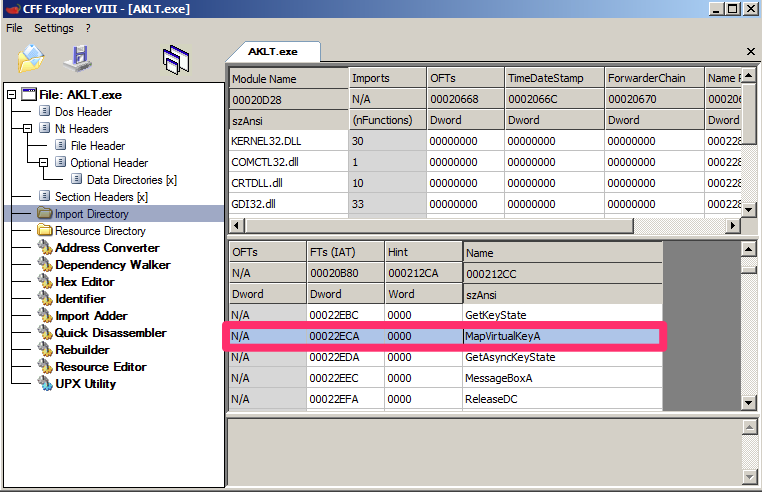 [Speaker Notes: Labs:
	Go to Materials/Keyloggers/
	Right click on “AKLT_3.0.new”
	Select “CFF Explorer”
	Go to “Import Directory”
	Select “User32.dll” and see what APIs are residing there.]
#27 GetKeyState / GetAsyncKeyState
151
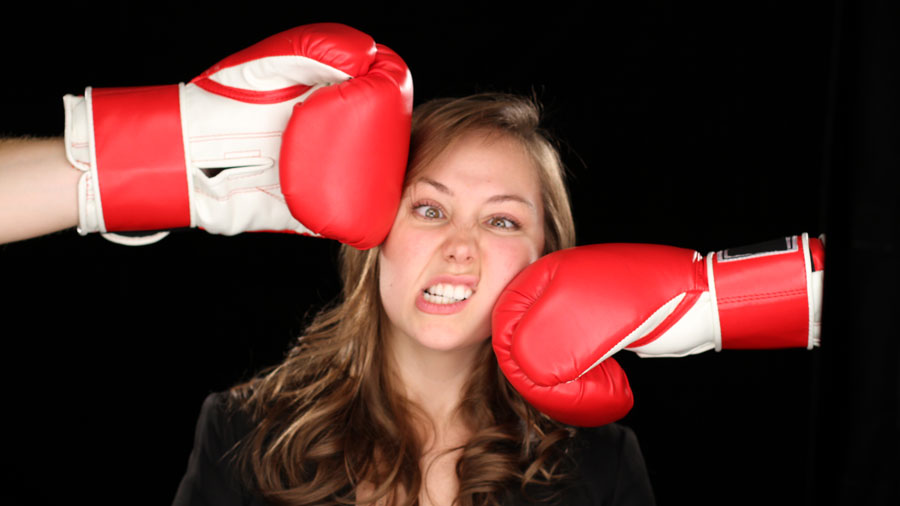 GetKeyState / GetAsyncKeyState
152
APIs for determining the state of a key at some point time.
Difference is: 
GetKeyState is more spesific and doesn’t reflect the interrupt-level state information,
GetAsyncKeyState reflects the interrupt-level state of keys.
One of the most widely used technique by keyloggers.
[Speaker Notes: Labs:
	Go to Materials/Keyloggers/
	Run GetAsyncKeySate.exe
	Run GetKeyState.exe]
#28 GetKeyboardState
153
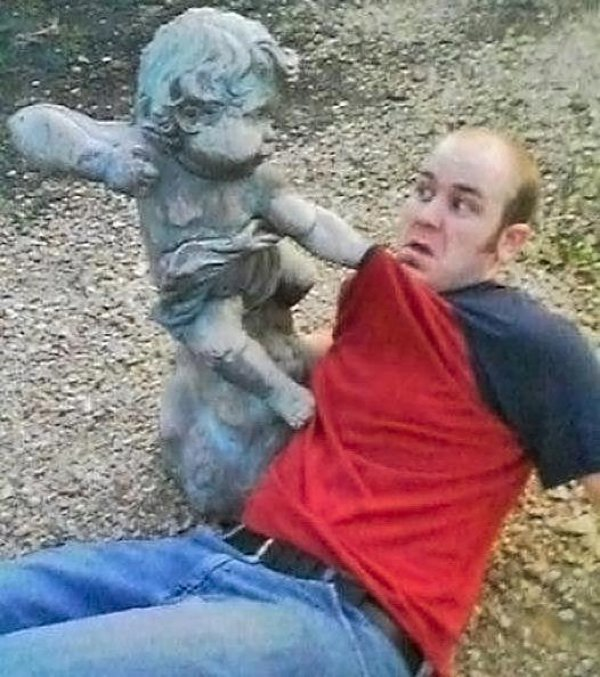 GetKeyboardState
154
API for determining the state of a keyboard.
Fills an array of virtual keys.
One of the most widely used method used by keyloggers.
#29 Text Output APIs
155
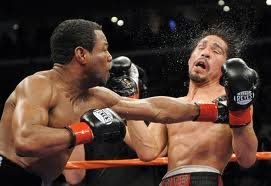 Text Output APIs
156
APIs used by applications to output text. 
Examples: 
TextOut
ExtTextOut 
DrawText / DrawTextEx
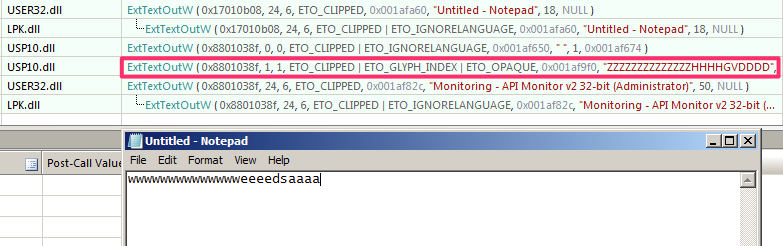 [Speaker Notes: Labs:
	Run “API monitor”
	Set “ExtTextOutW” as filter
	Run notepad.exe and click monitor button.]
#30 GetWindowText
157
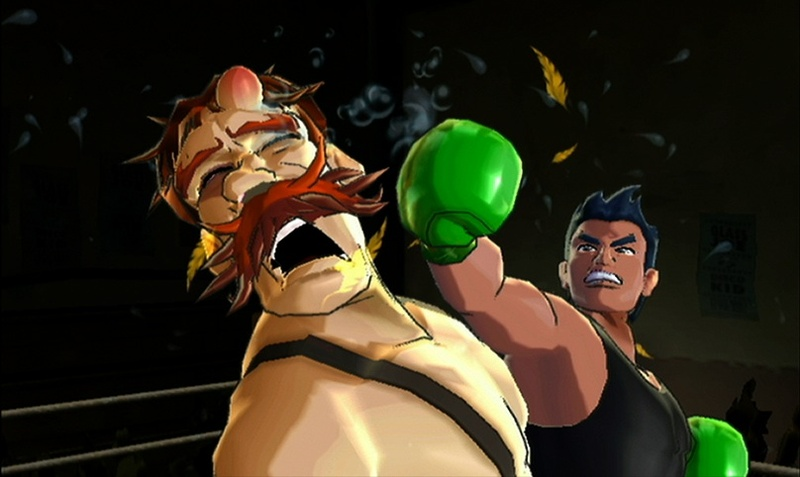 GetWindowText
158
Can be used within an injected thread.
Copies the text of the specified window's title bar (if it has one) into a buffer. If the specified window is a control, the text of the control is copied. However, GetWindowText cannot retrieve the text of a control in another application.
#31 WM_GETTEXT Message
159
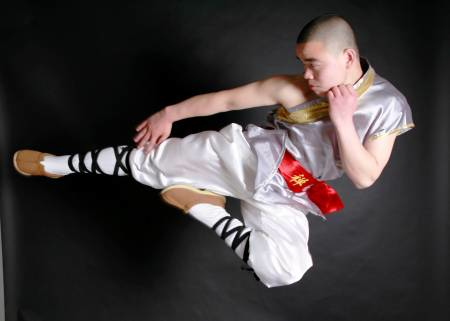 WM_GETTEXT Message
160
Can be used for retrieving another applications window content.
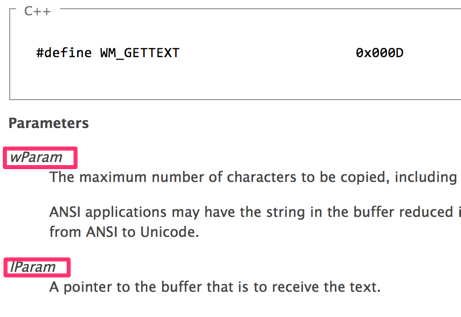 #32 SetWindowsHookEx
161
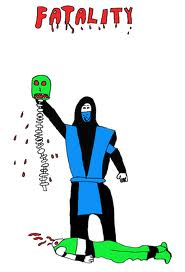 SetWindowHookEx
162
Another term for saying “Keylogger” 
Definitely the MOST WIDELY USED technique for keylogging!!!
Nearly %95 of keyloggers use it 
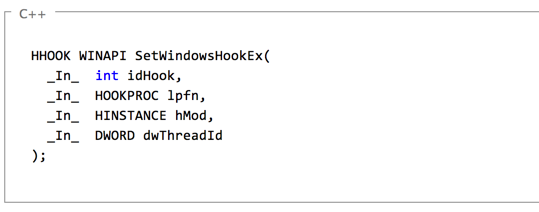 [Speaker Notes: Best way to analyze is RkUnhooker]
Why?
163
It is a way for providing callbacks to developers but widely used by malware authors.
Have pretty much variations such as “Low Level Hook”, “Get Message Hook” and etc.
Hook Types
164
WH_CALLWNDPROC : Installs a hook procedure that monitors messages before the system sends them to the destination window procedure.
WH_CALLWNDPROCRET : Installs a hook procedure that monitors messages after they have been processed by the destination window procedure.
WH_CBT : Installs a hook procedure that receives notifications useful to a CBT application.
WH_DEBUG : Installs a hook procedure useful for debugging other hook procedures.
Hook Types
165
WH_GETMESSAGE : Installs a hook procedure that monitors messages posted to a message queue.
WH_JOURNALRECORD : Installs a hook procedure that records input messages posted to the system message queue.
WH_KEYBOARD : Installs a hook procedure that monitors keystroke messages.
WH_KEYBOARD_LL : Installs a hook procedure that monitors low-level keyboard input events.
[Speaker Notes: Labs:
	Go to Materials/Keyloggers/SetWindowsHookEx
	Run keylog.exe and SSM_KeyLog from command line
	Analyze them using RkUnhooker.]
#33 DirectX Keylogger
166
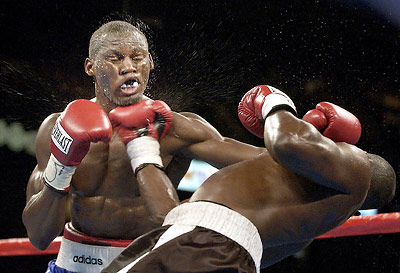 DirectX
167
Not widely used but a good way for logging keystrokes.
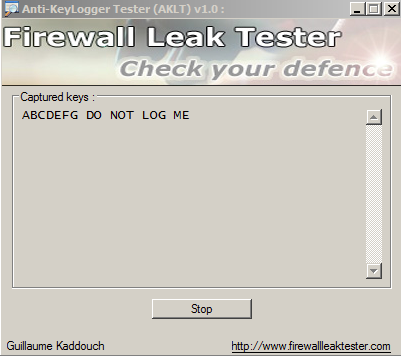 [Speaker Notes: Labs:
	Run AKLT_3.0.exe
	Click DirectX
	See how it works.]
How?
168
Pretty easy to implement with DirectInputCreateEx API.
CreateDevice API is used for keyboard device creation.
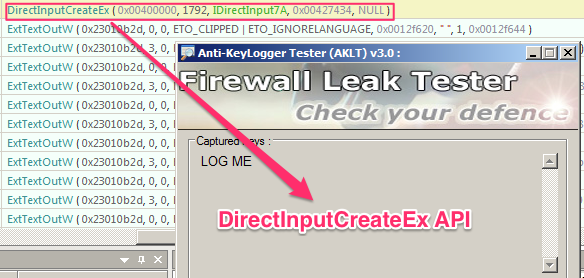 #34 Browser Extensions
169
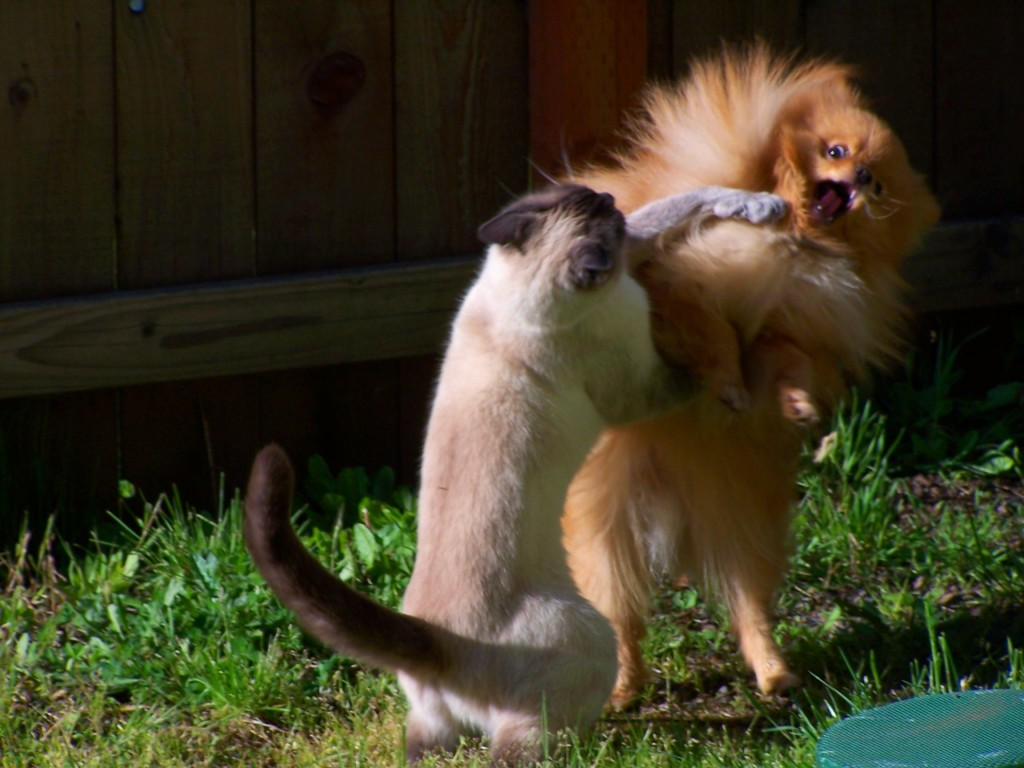 Browser Extensions
170
Sneaky creatures! 
Not widely used but a great for bypassing security measures.
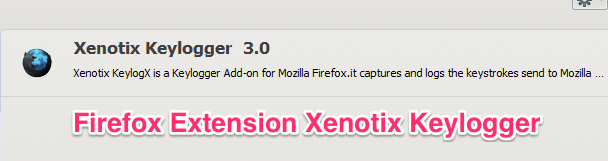 [Speaker Notes: Pretty easy to create
A place where most people do not expect.
	
Labs:
	Fire up “firefox.exe”
	Go to Materials/Keyloggers
	Select firefox_keylogger.xpi
	Drag and drop it into “Firefox”
	Install it and provide “1” for password
	Now go to “facebook.com” 
	Send CTRL + SHIFT + \ combination or do it with OSK.exe (pay attention to language EN)]
Inspecting
171
XPI files are just zip files.
Unzip it and analyze what it does.
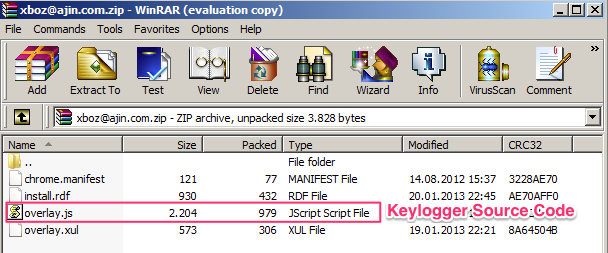 [Speaker Notes: Labs:
	Change the extension name to zip
	Unzip it
	Select overlay.js and edit it.
	See what’s inside.]
Demos
172
Go to Materials/Keyloggers folder:
Analyze martin.exe
Analyze AKLT_3.0.exe
Analyze refog_personal_manager.exe”
Analyze Elite Keylogger
Analyze java keylogger
Analyze Free Keylogger
Thanks
173
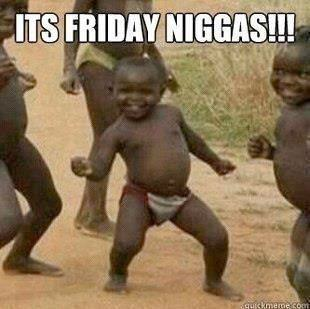 174
Questions?